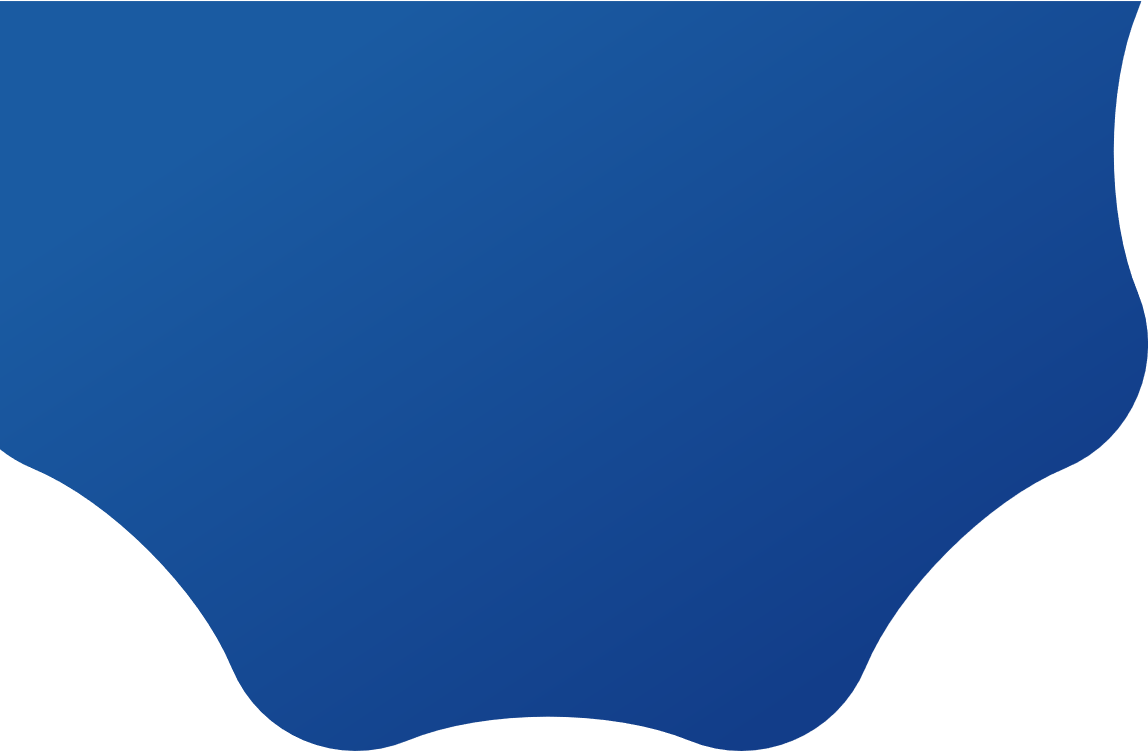 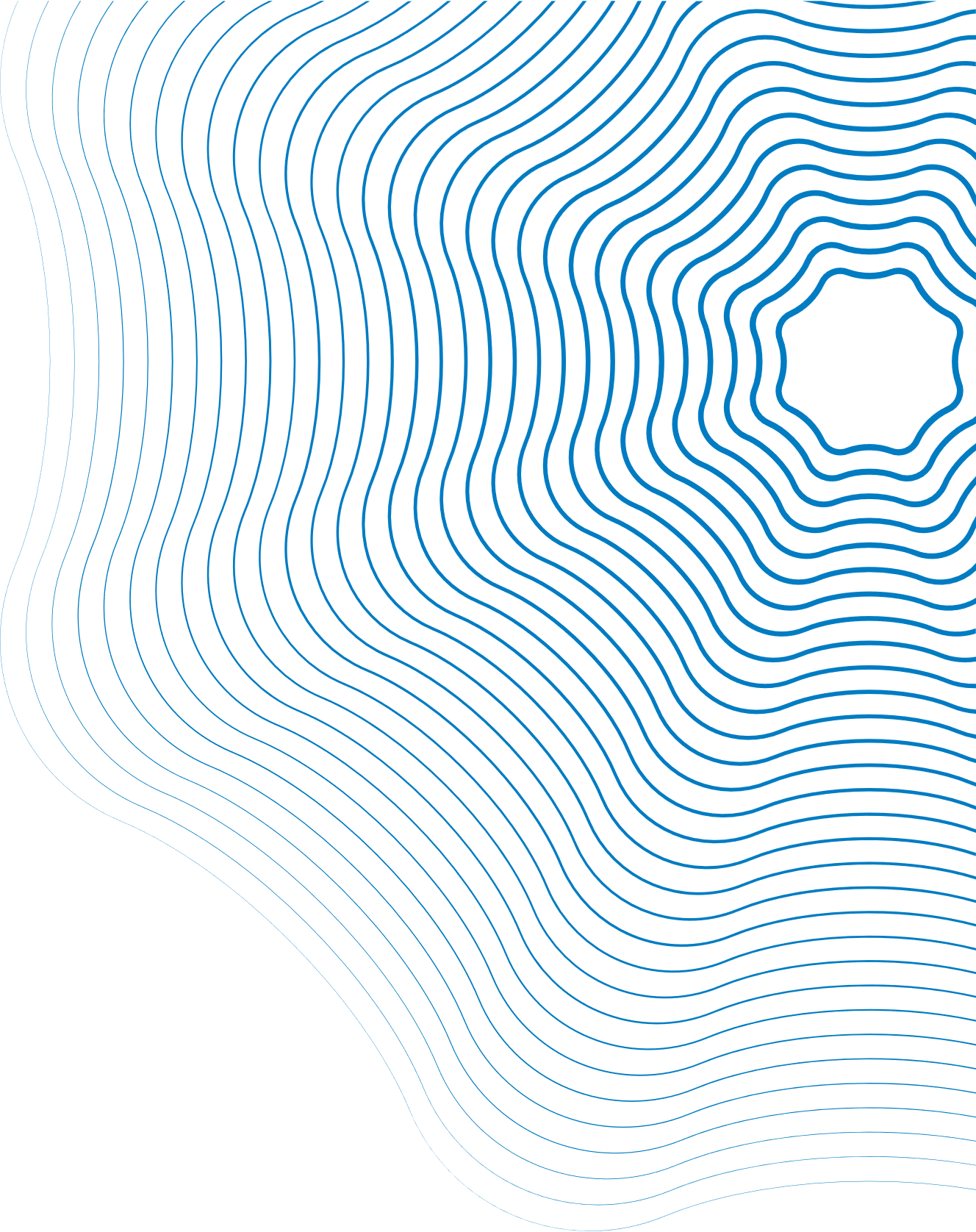 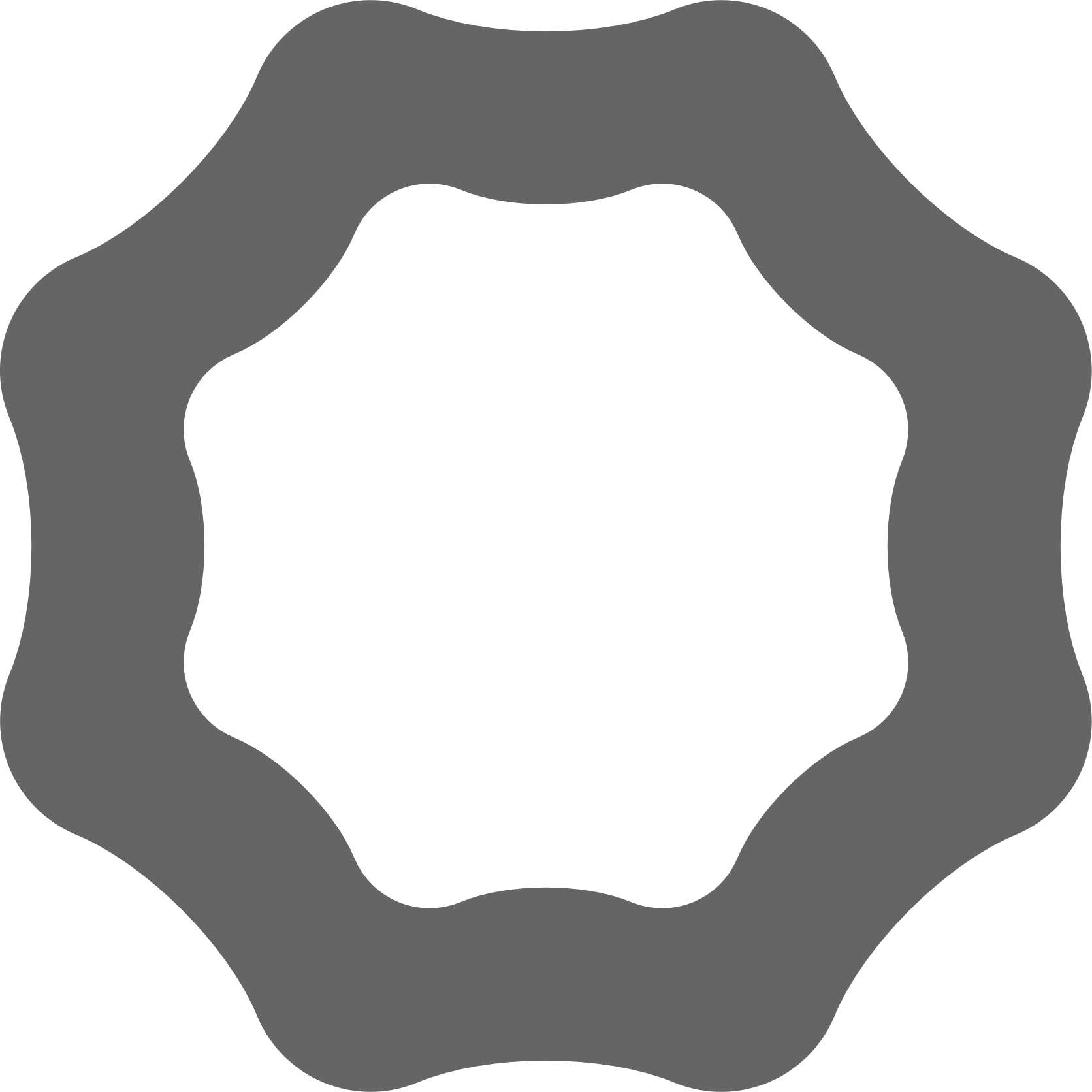 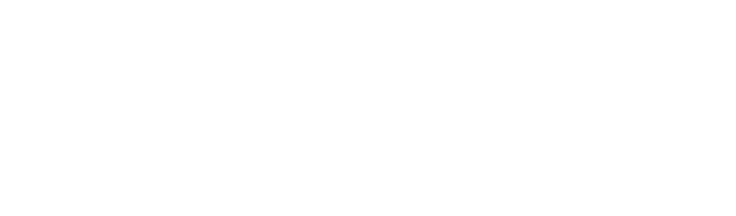 LLM4AD使用和EoH代码介绍
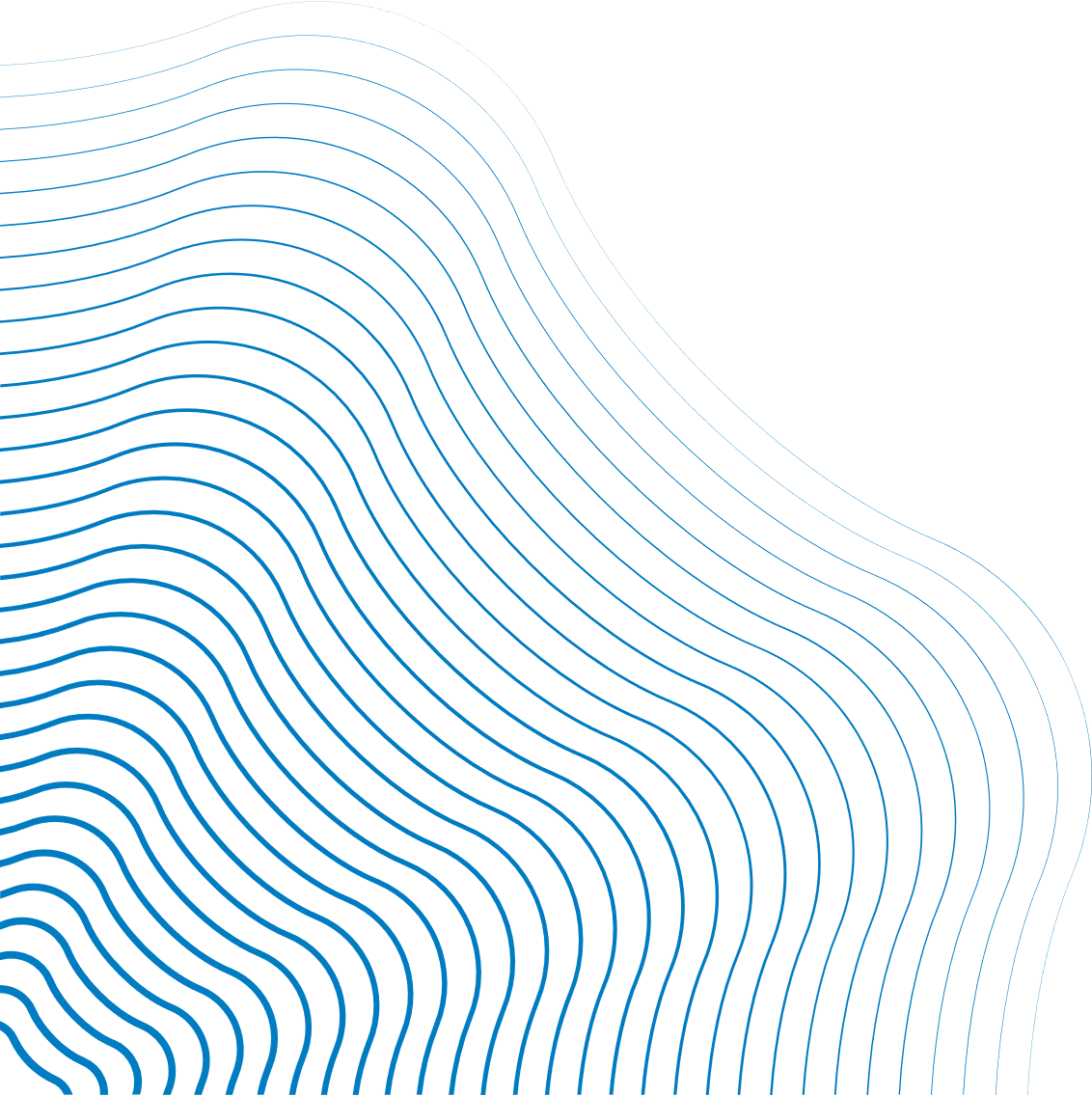 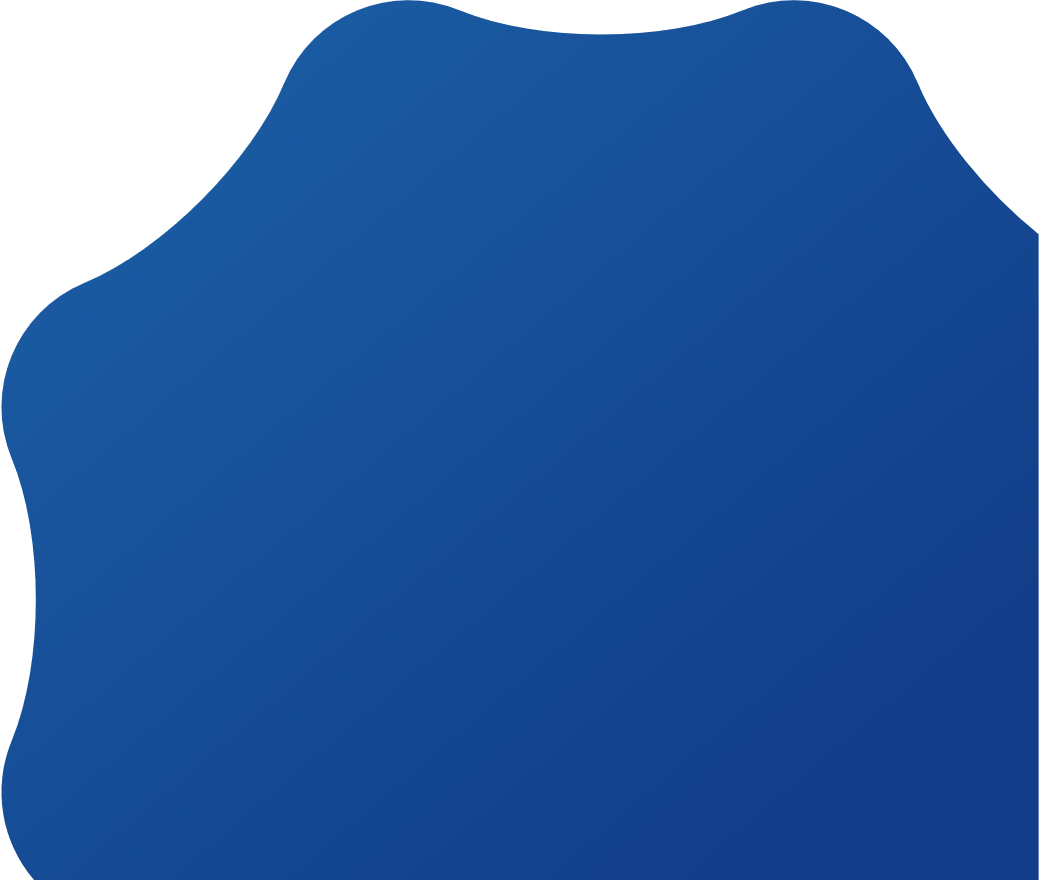 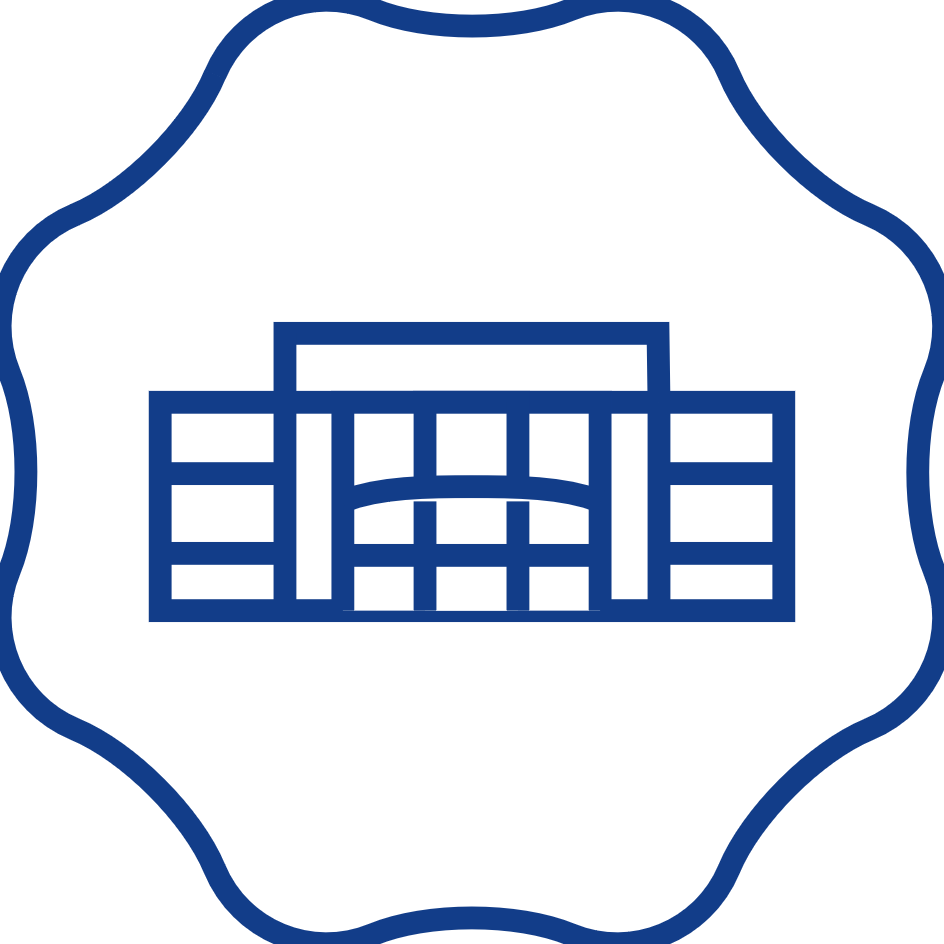 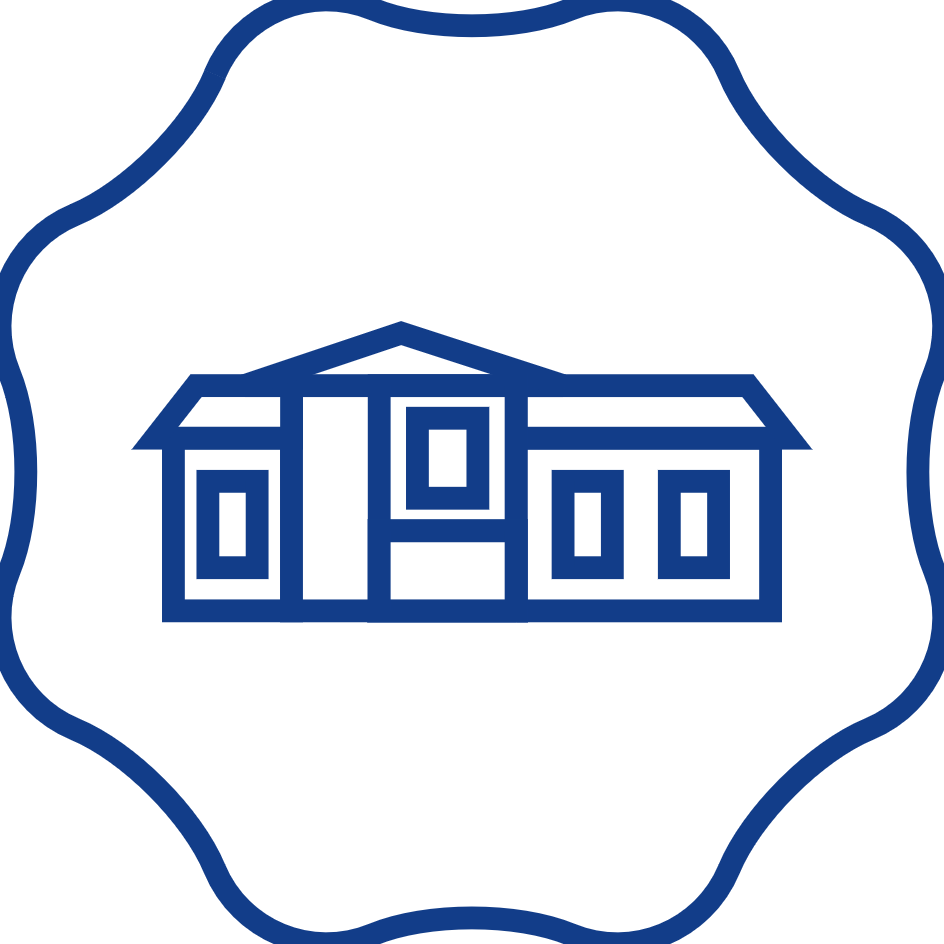 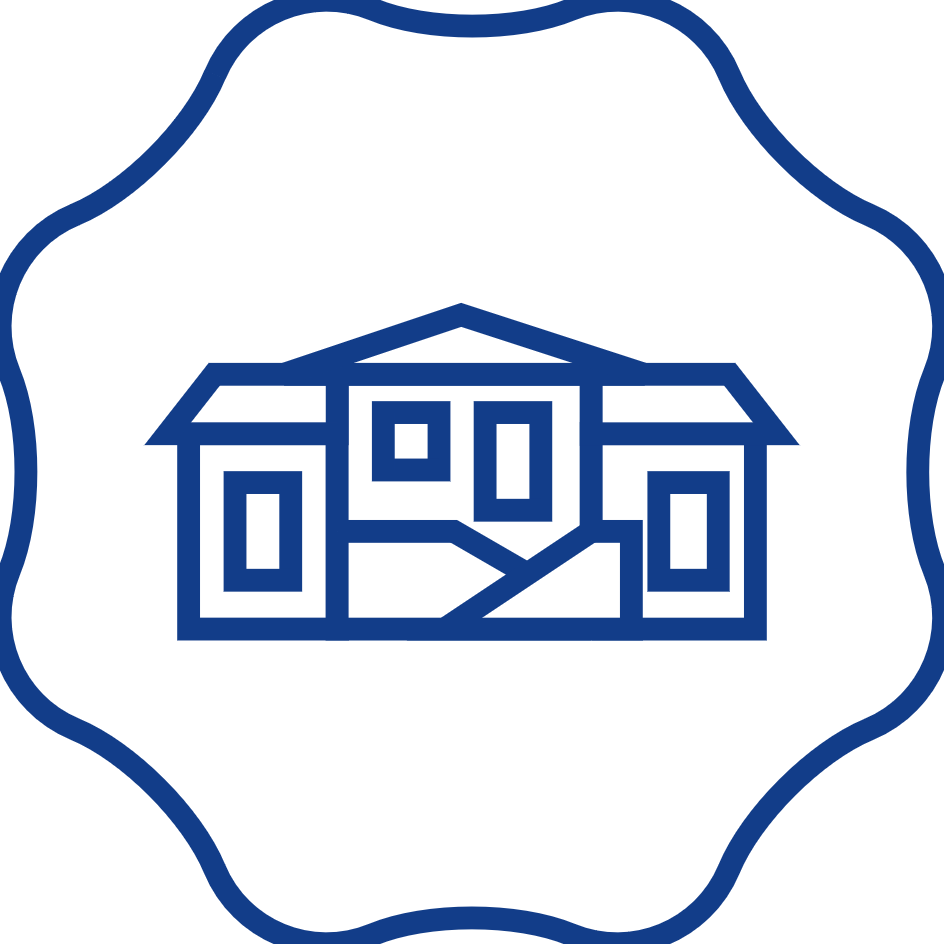 汇报人：王雨年                汇报日期：XXXX.XX.XX
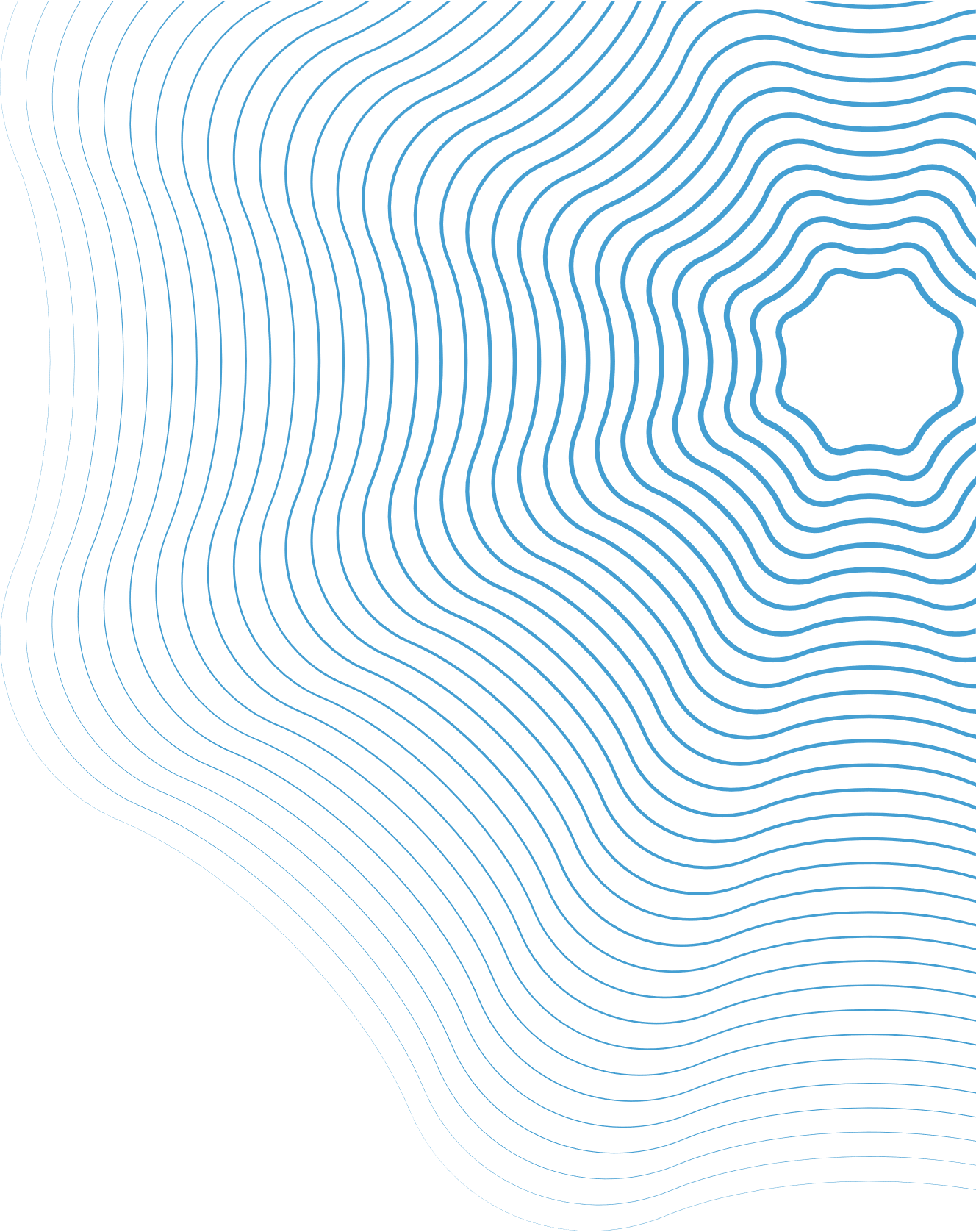 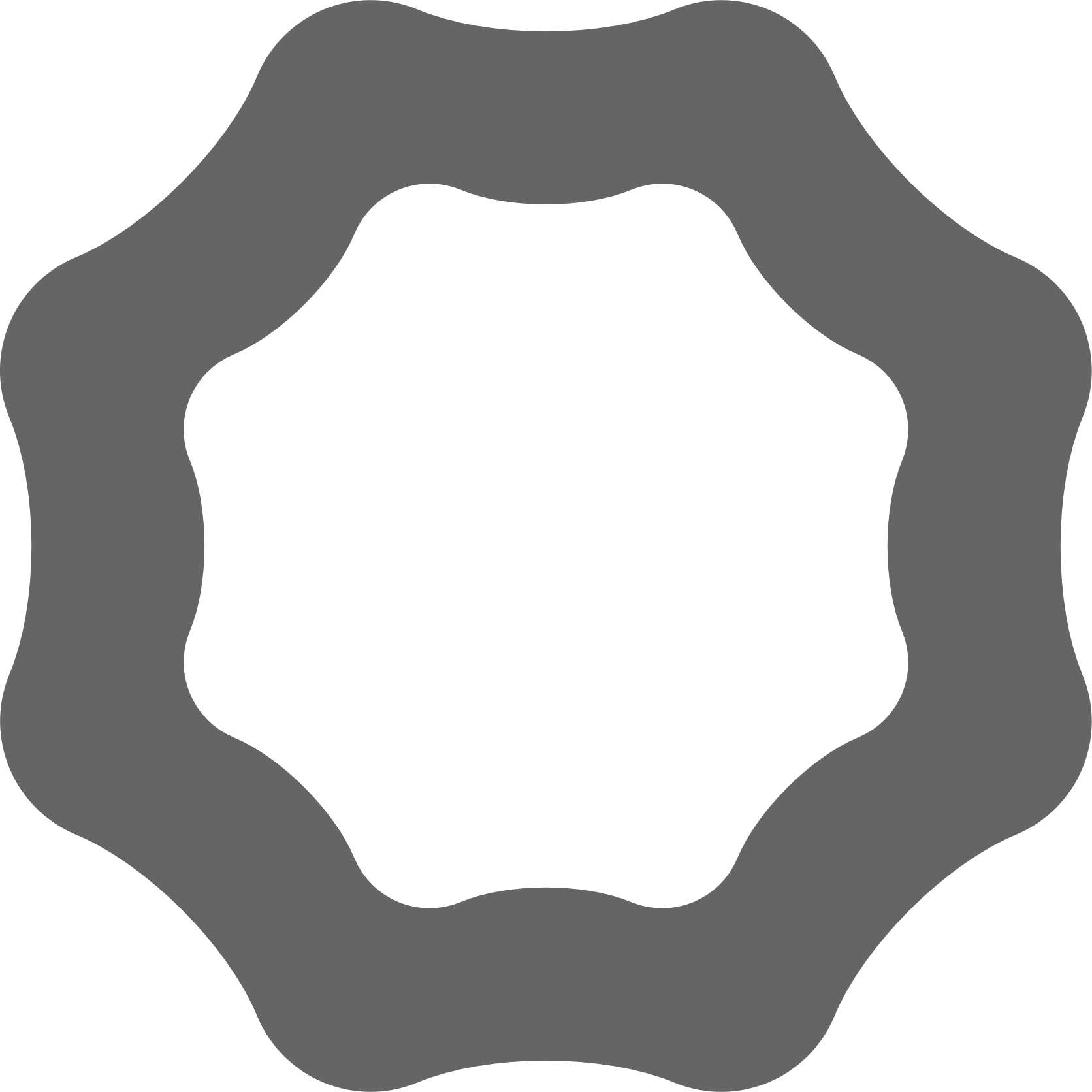 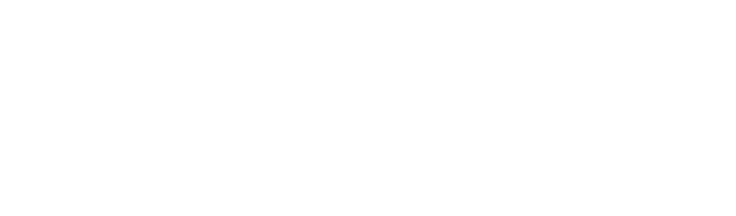 Part one
LLM4AD使用
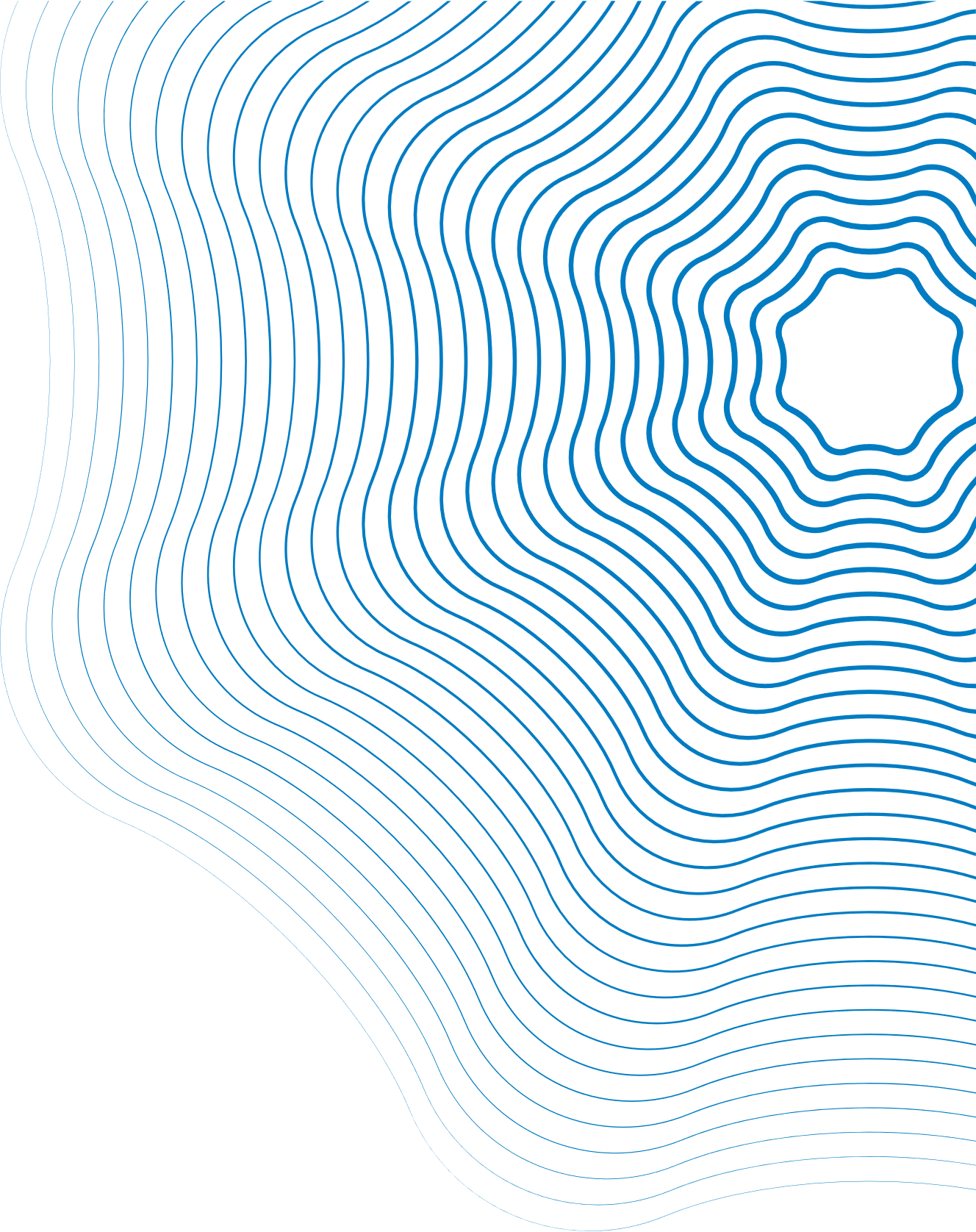 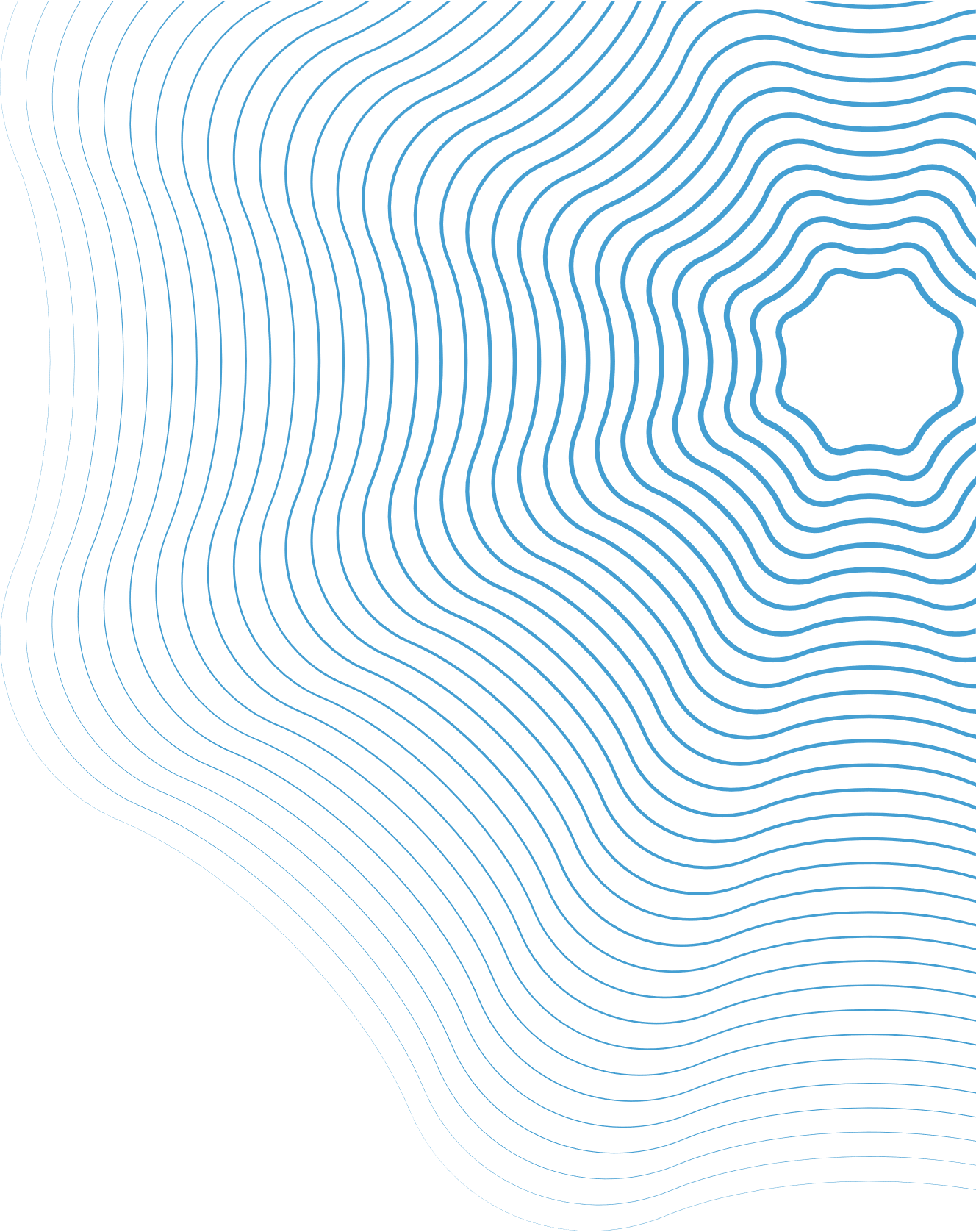 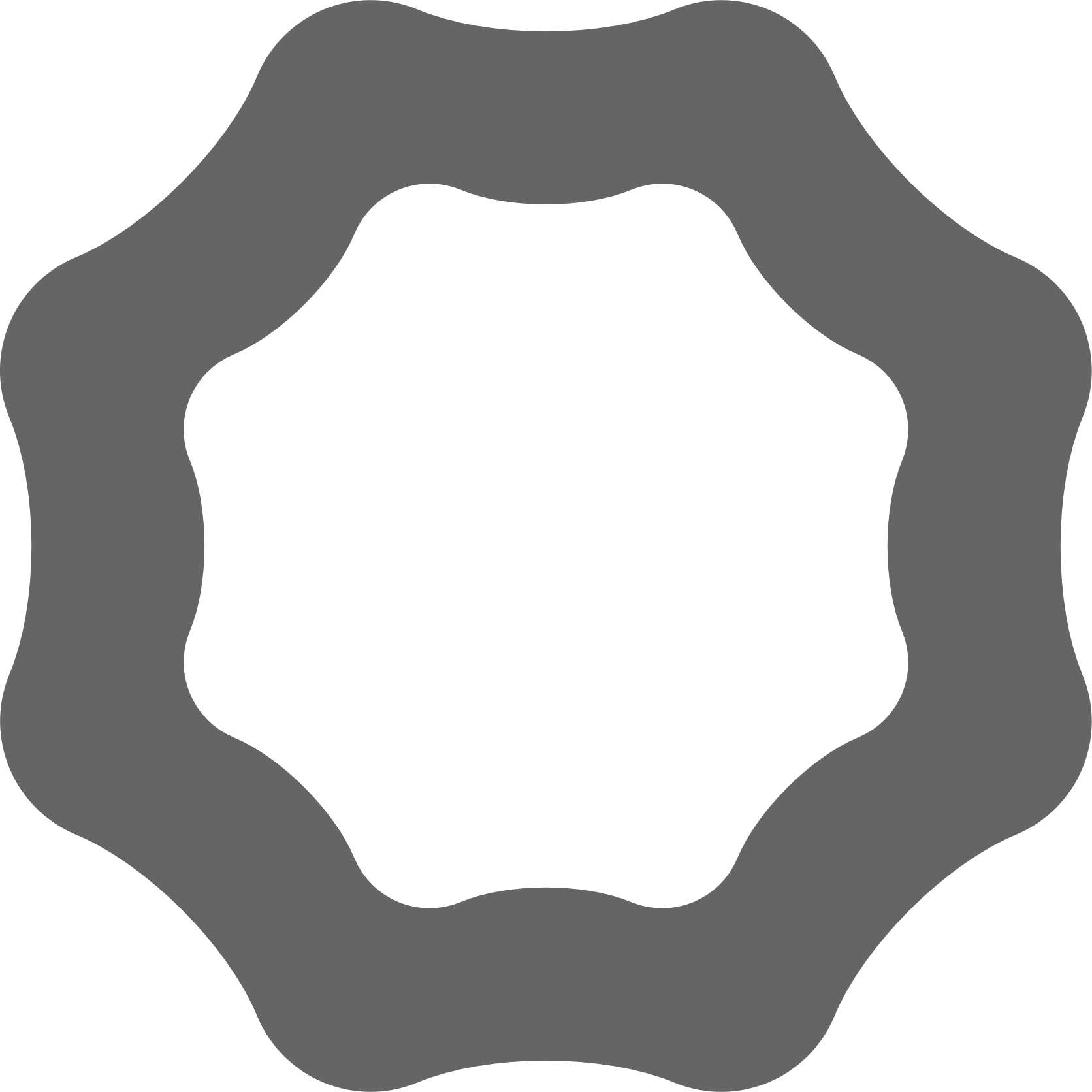 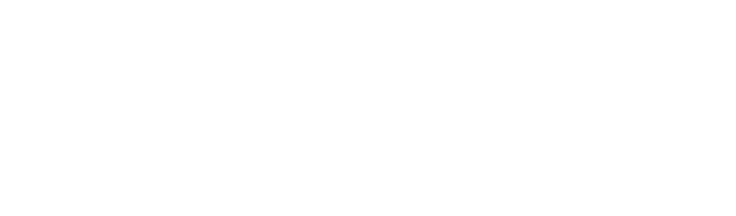 整体使用流程
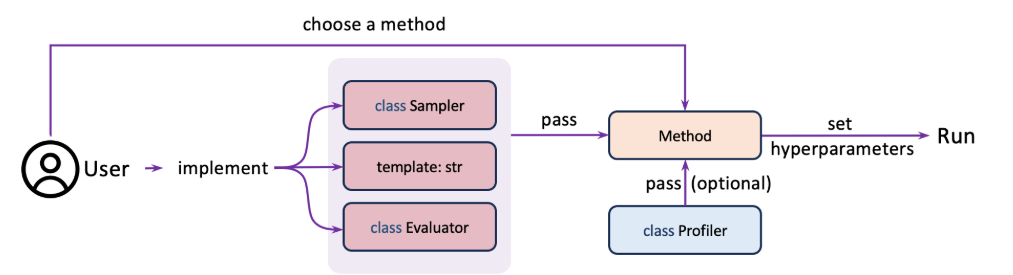 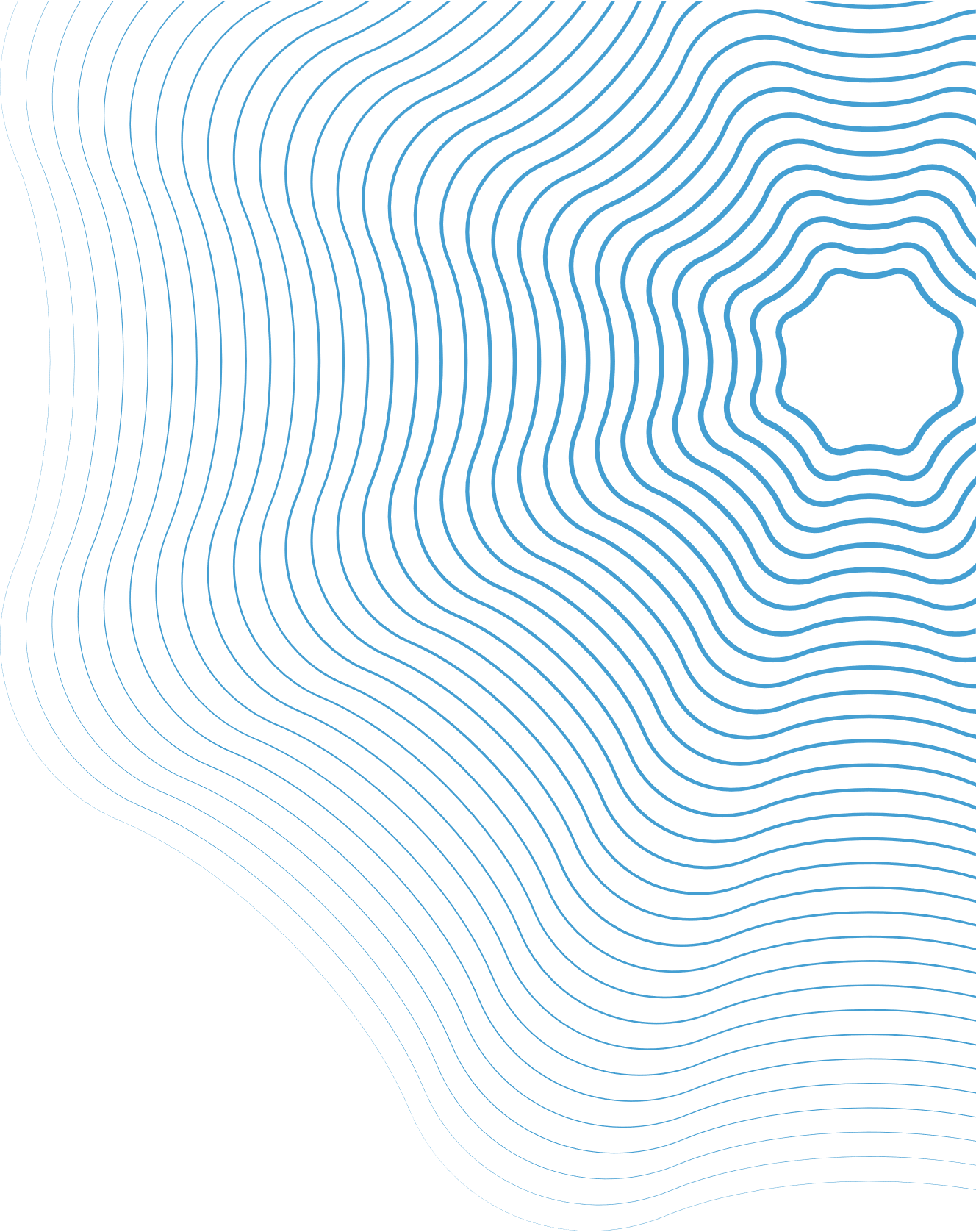 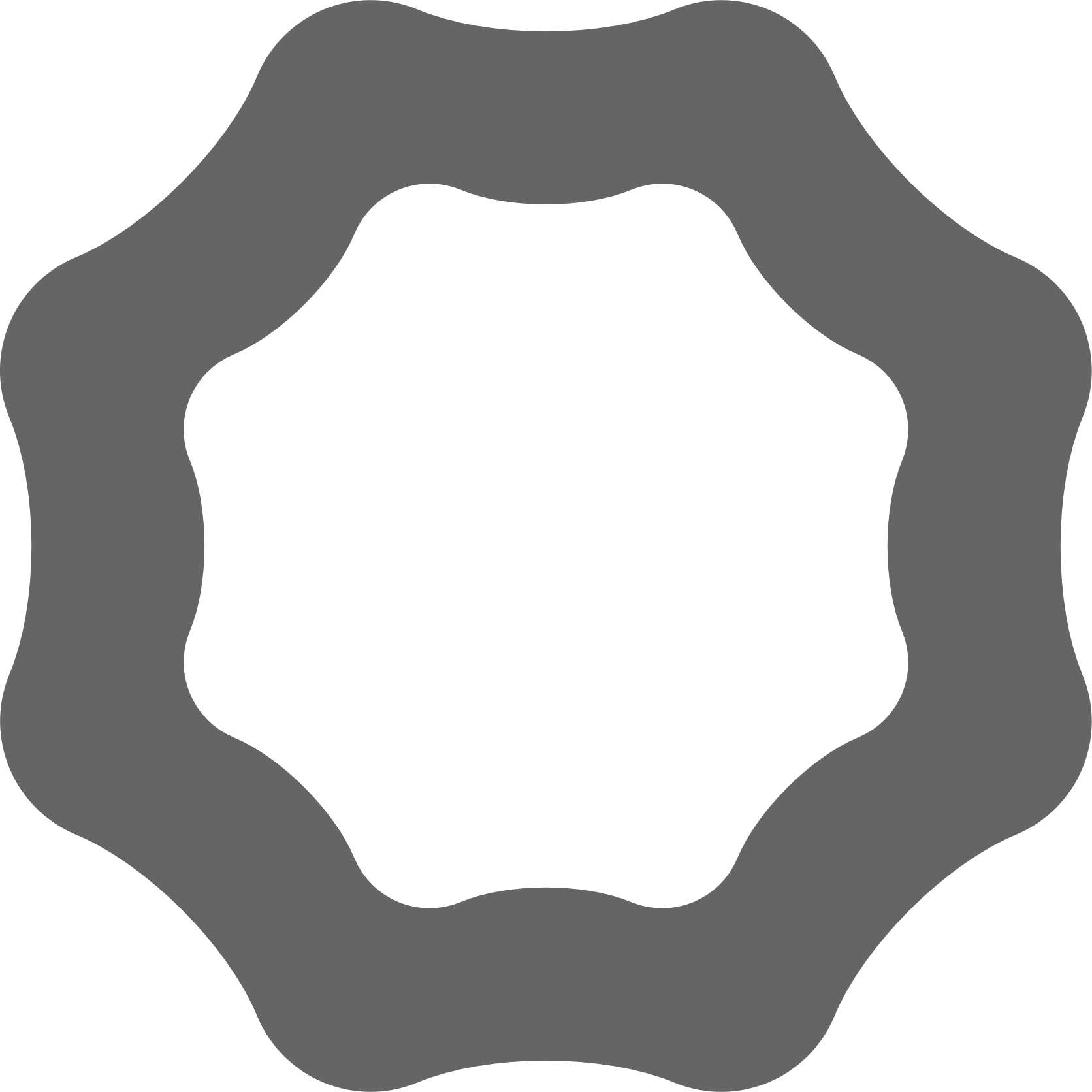 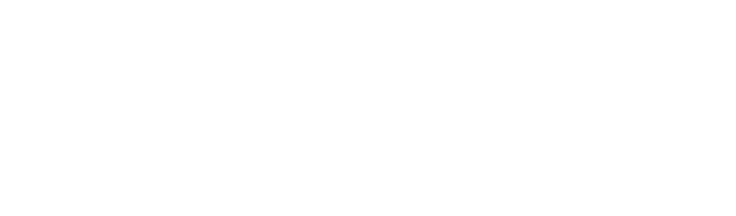 Sampler
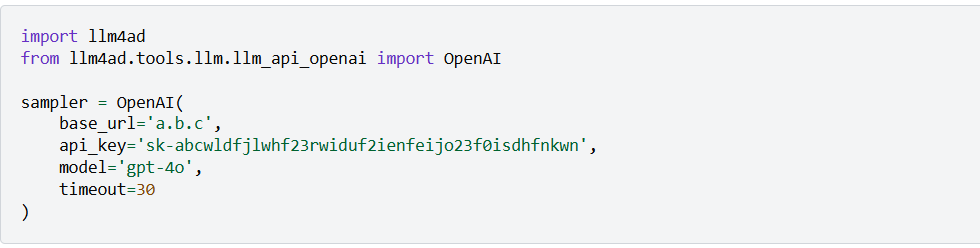 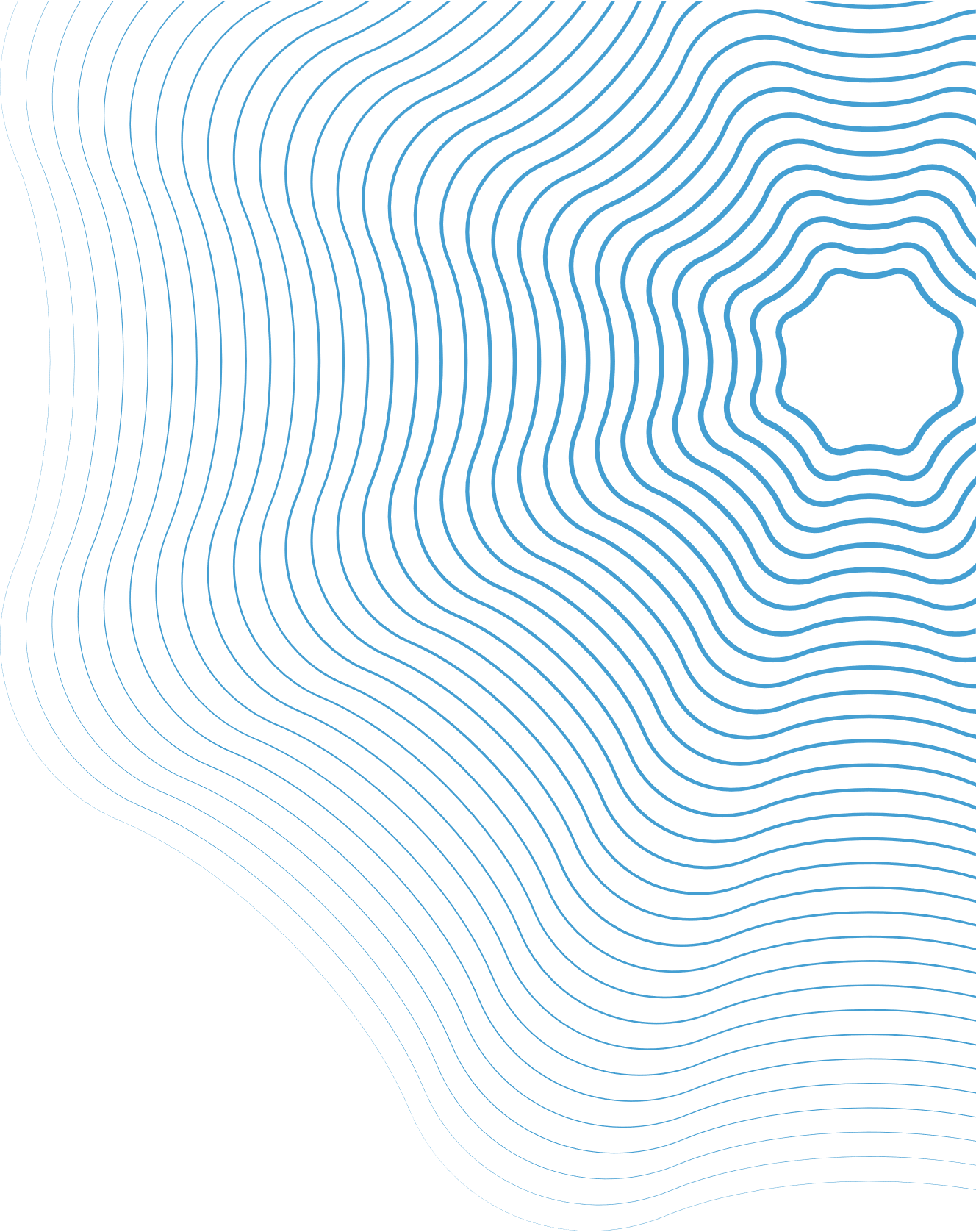 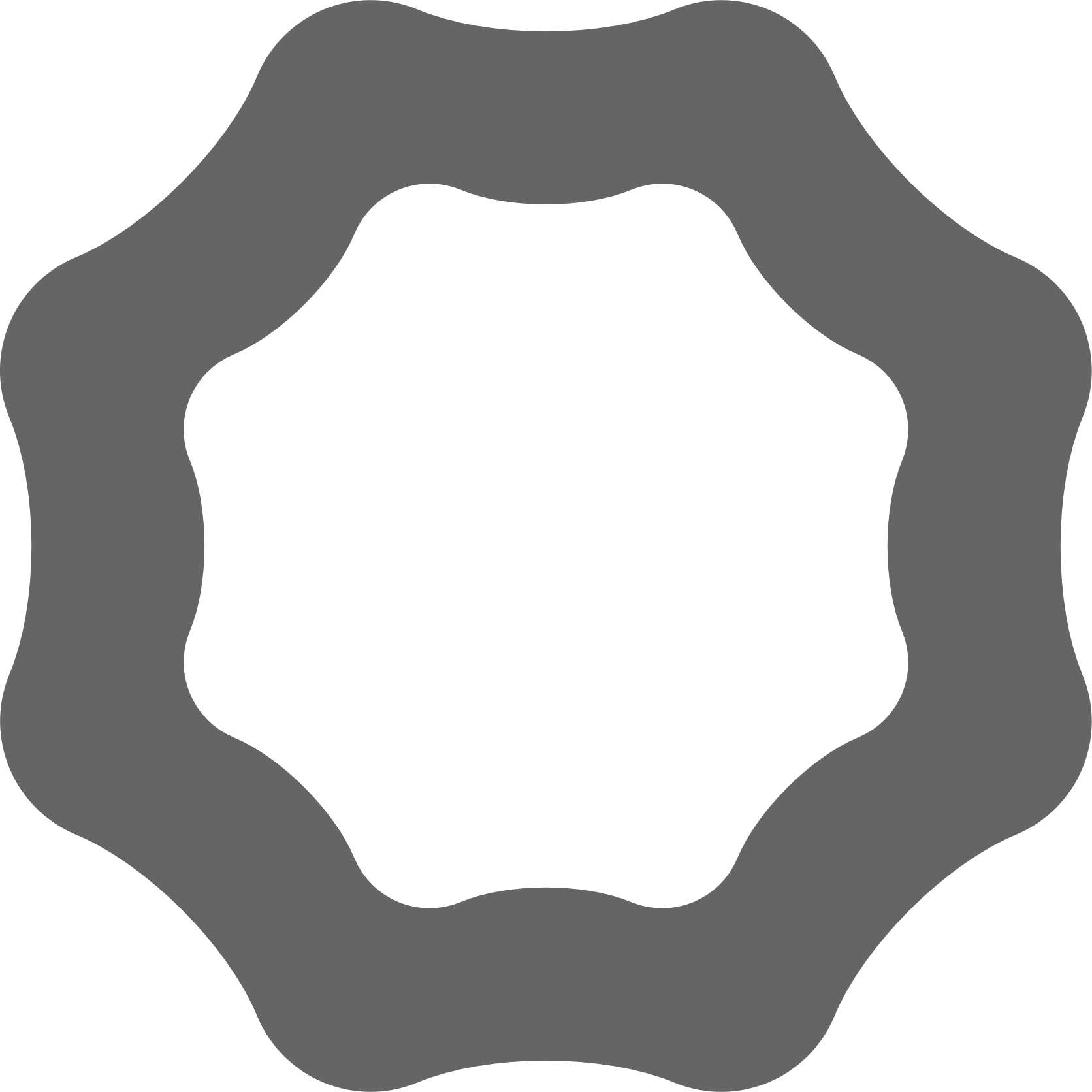 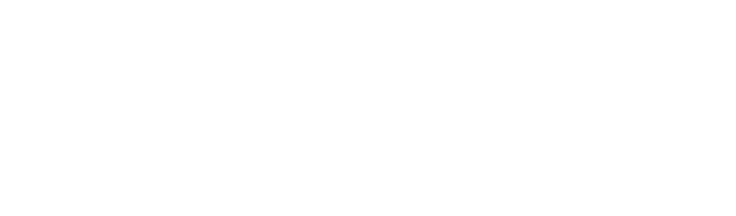 Template程序和evaluator
使用前需要分析出自己问题的大致解答框架，将关键处理函数留出来。
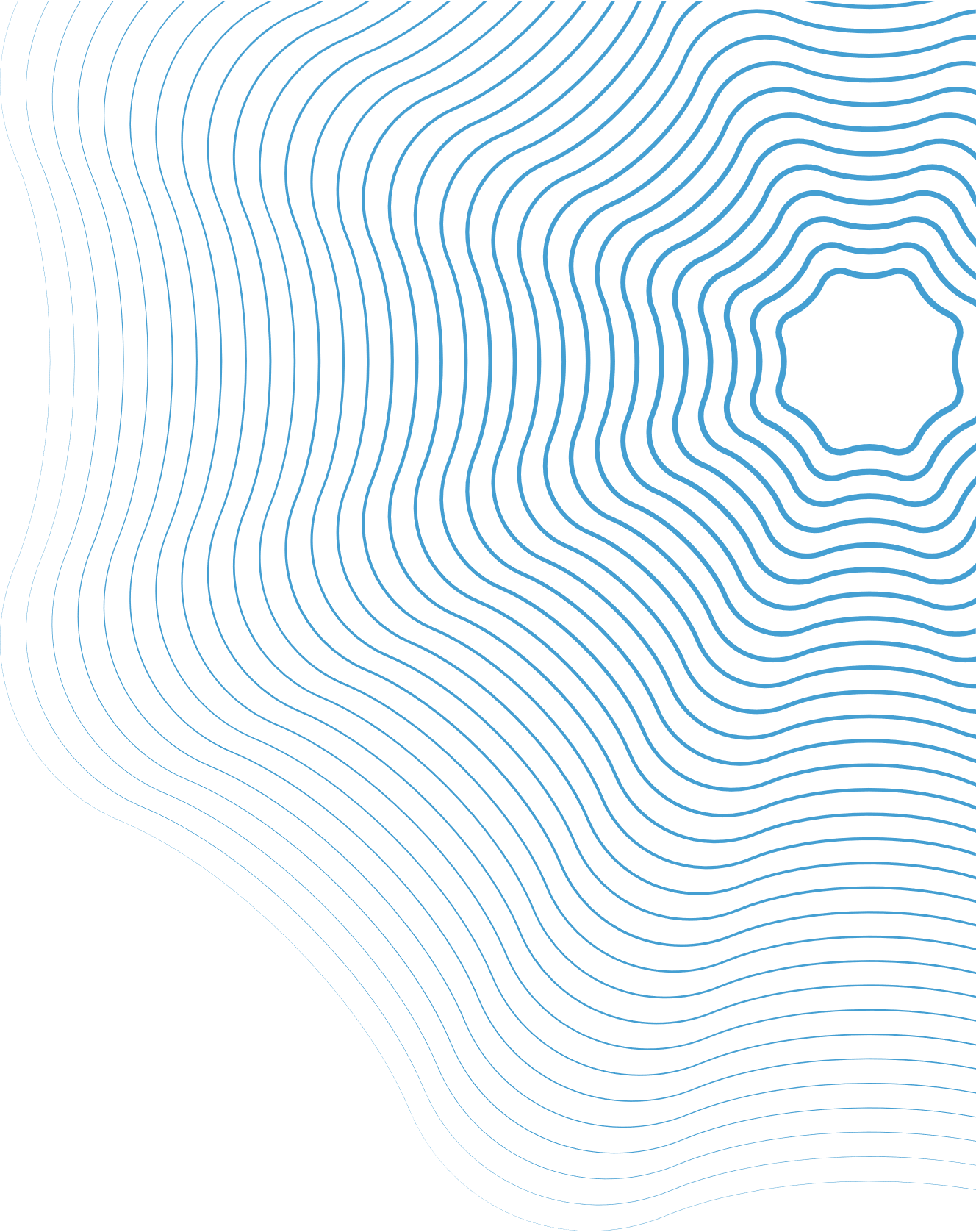 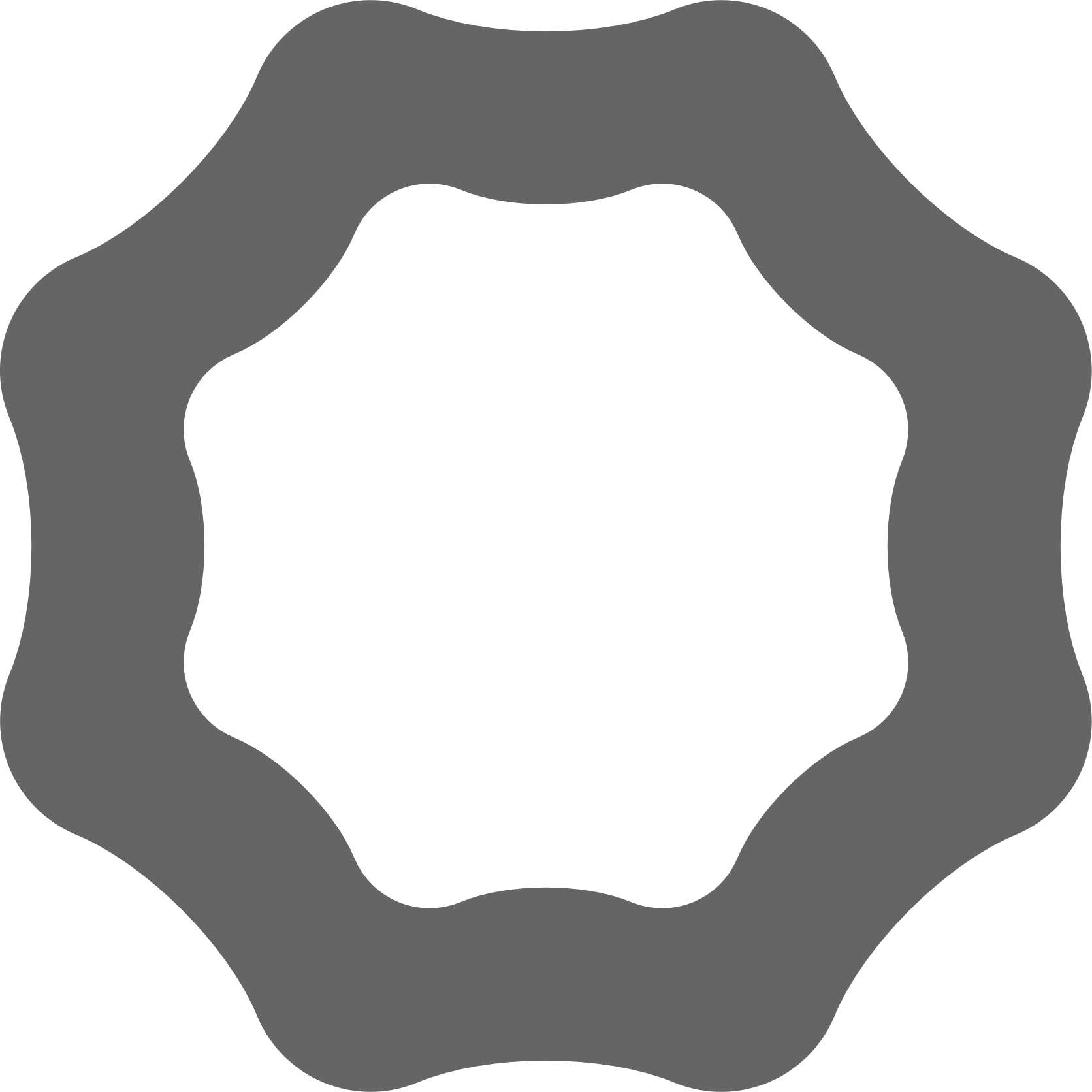 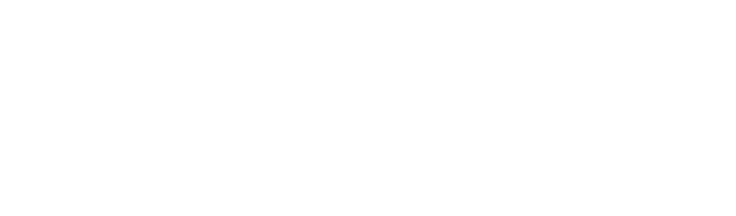 Template程序和evaluator
OBP在线装箱问题
装箱问题介绍：给定一组物品，每个物品有一个大小，目标是将这些物品放入若干个容量相同的箱子中，使得所使用的箱子数量最少。
在线装箱问题在普通装箱问题的基础上多了几个要求：
· 物品是一个接一个地到达，在放置当前物品时，对未来物品的大小一无所知；
·每个物品必须立即装入某个箱子，不能重新移动。
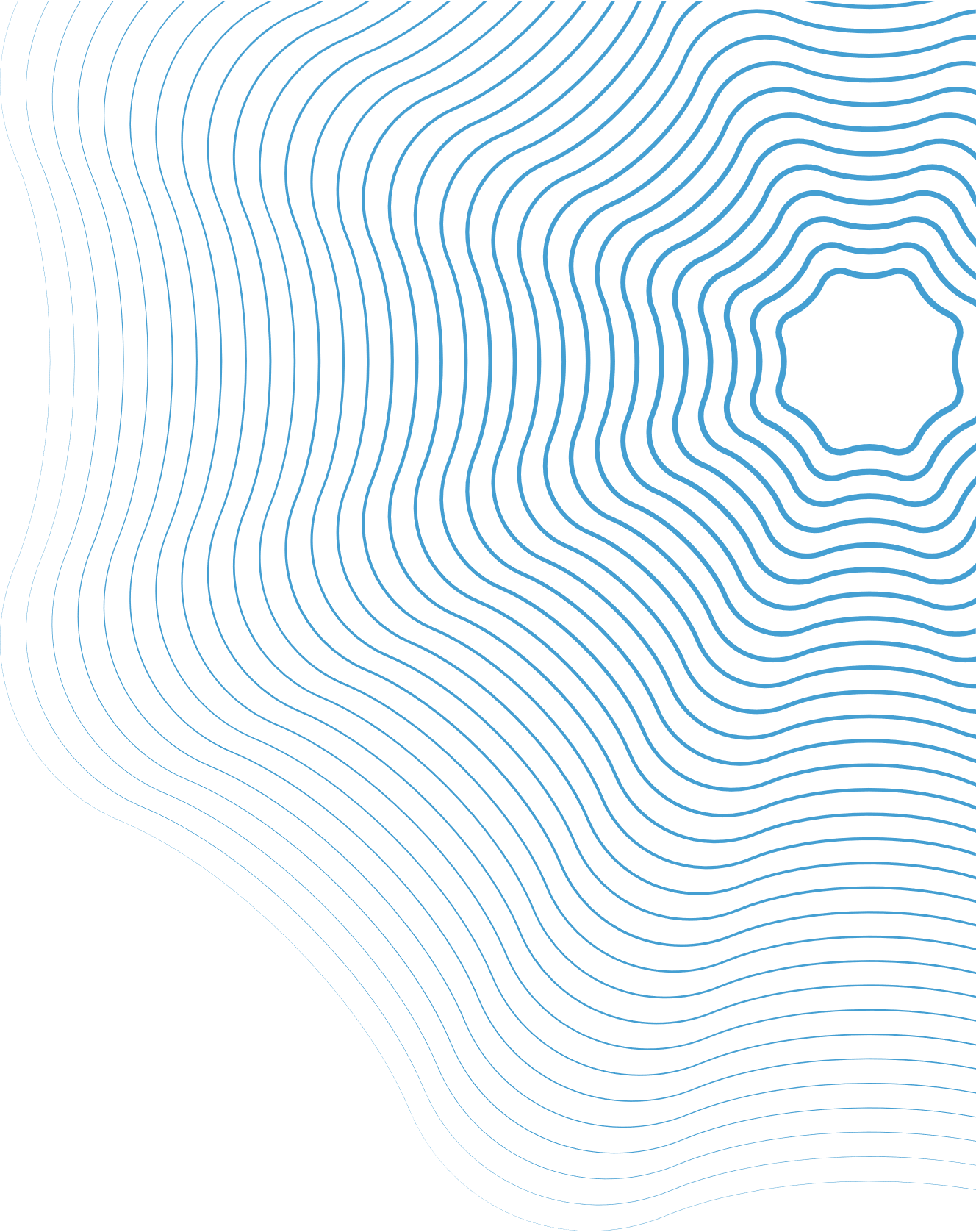 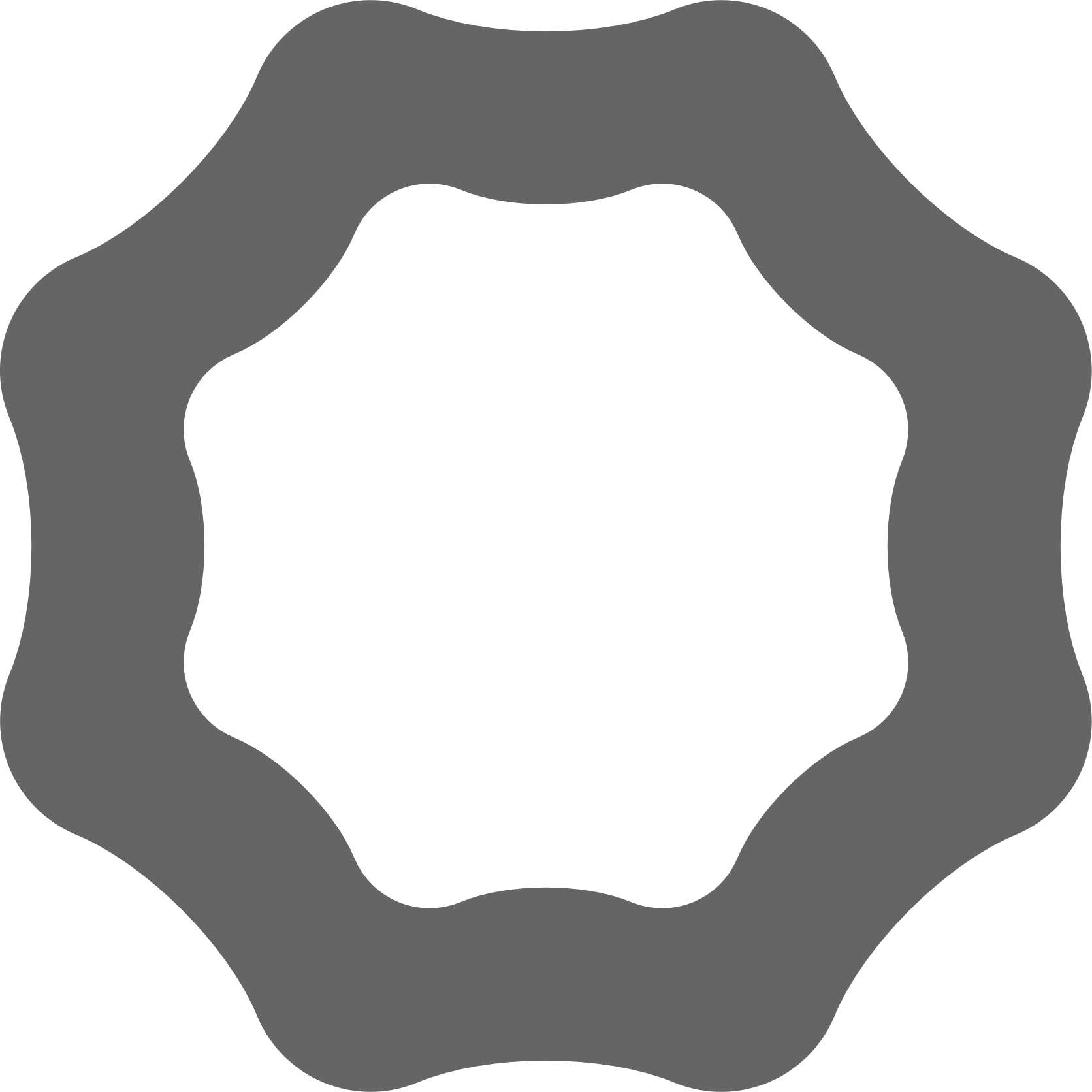 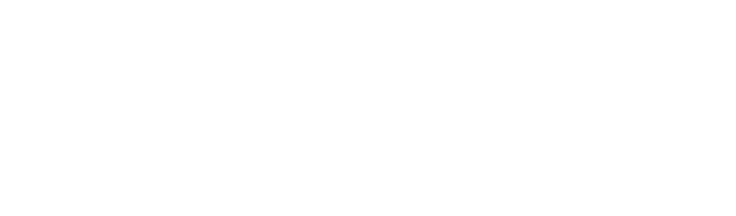 Template程序和evaluator
LLM4AD中对于OBP问题解答框架的构建
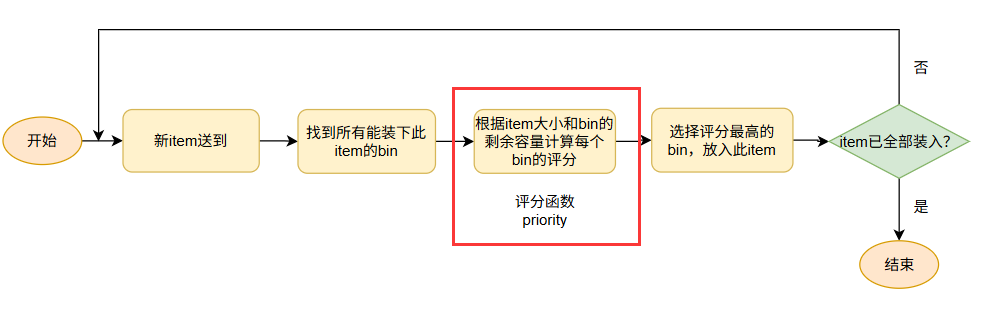 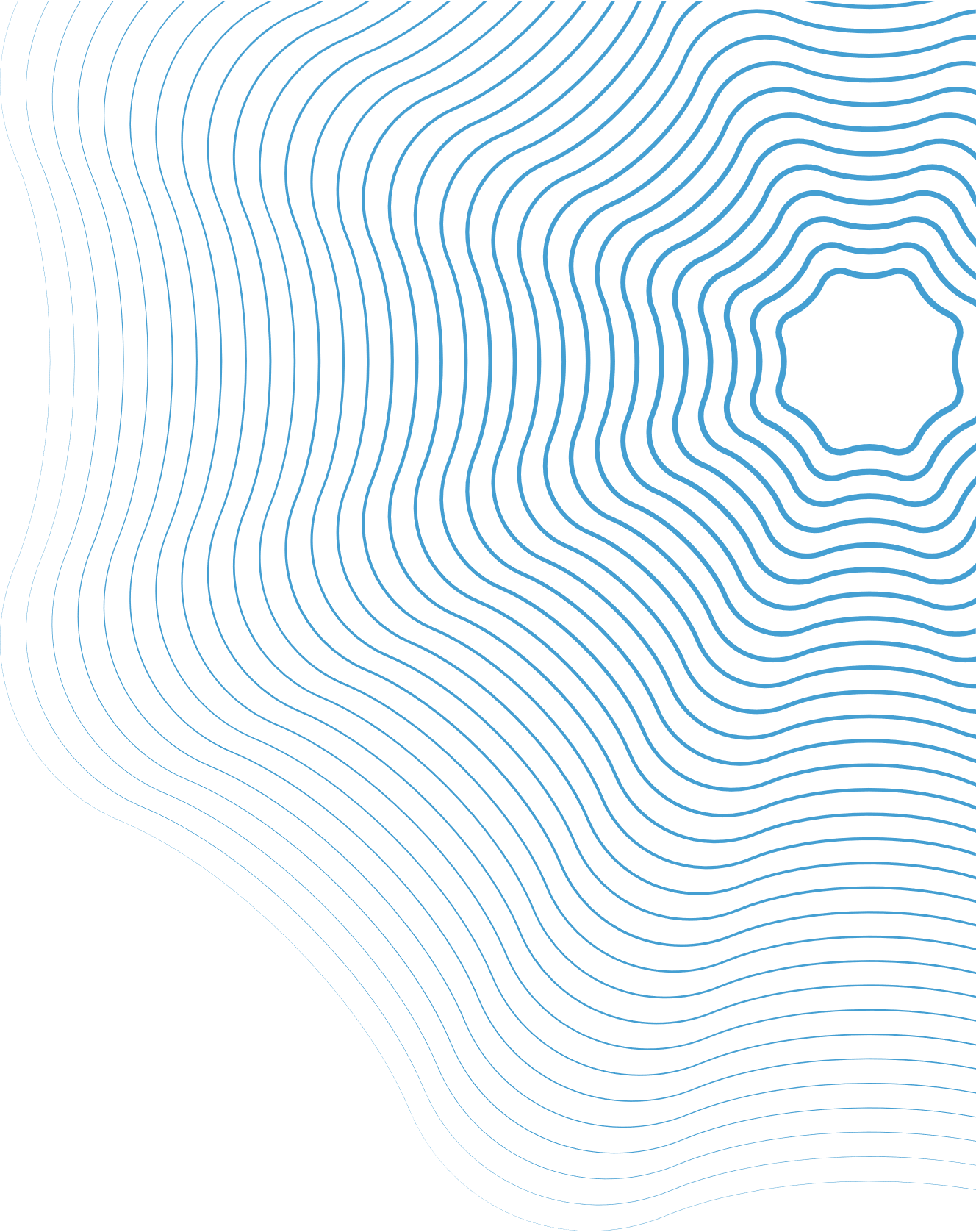 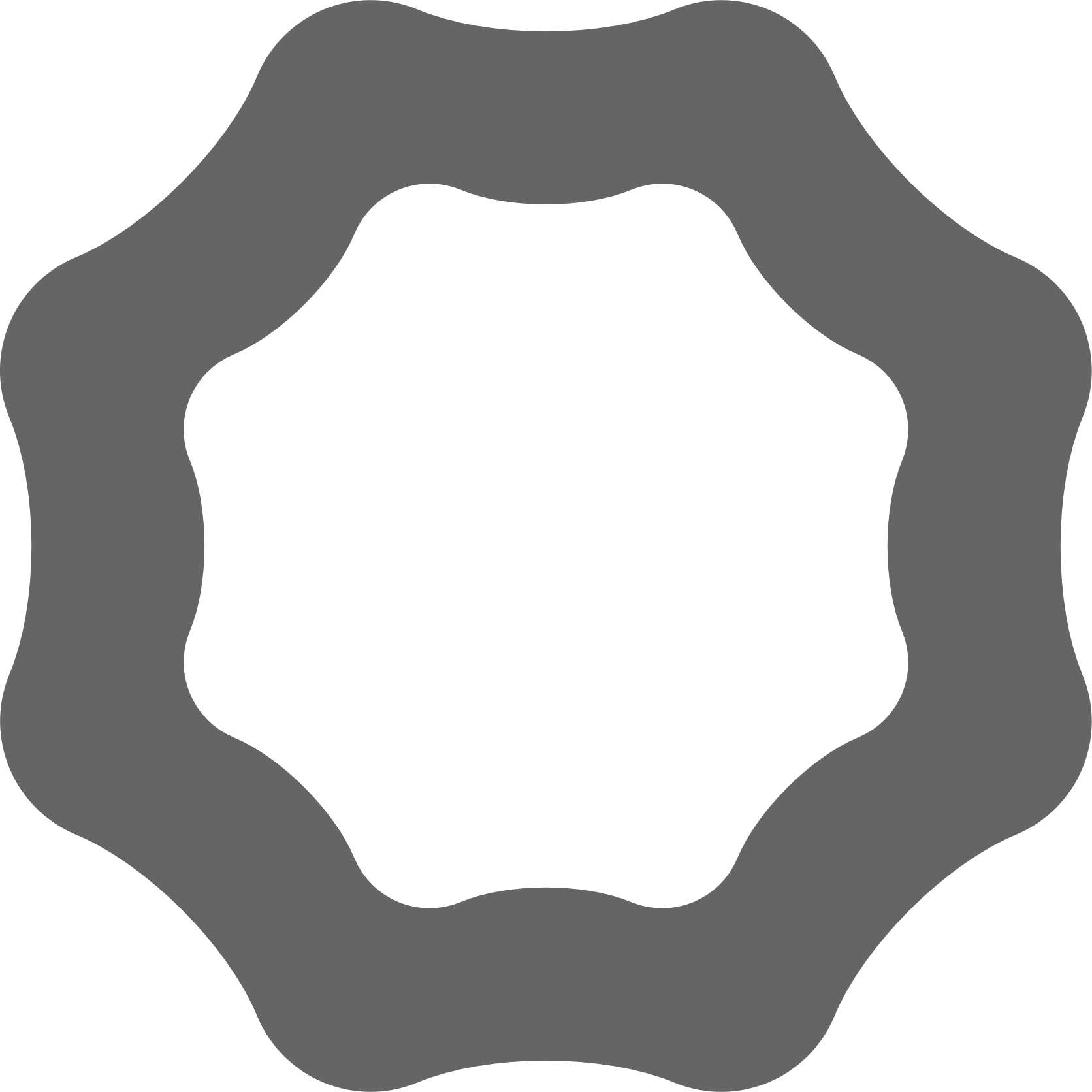 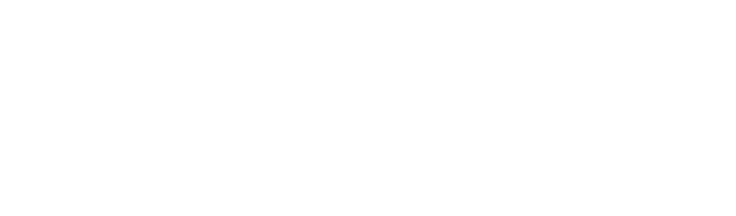 Part two
EoH代码介绍
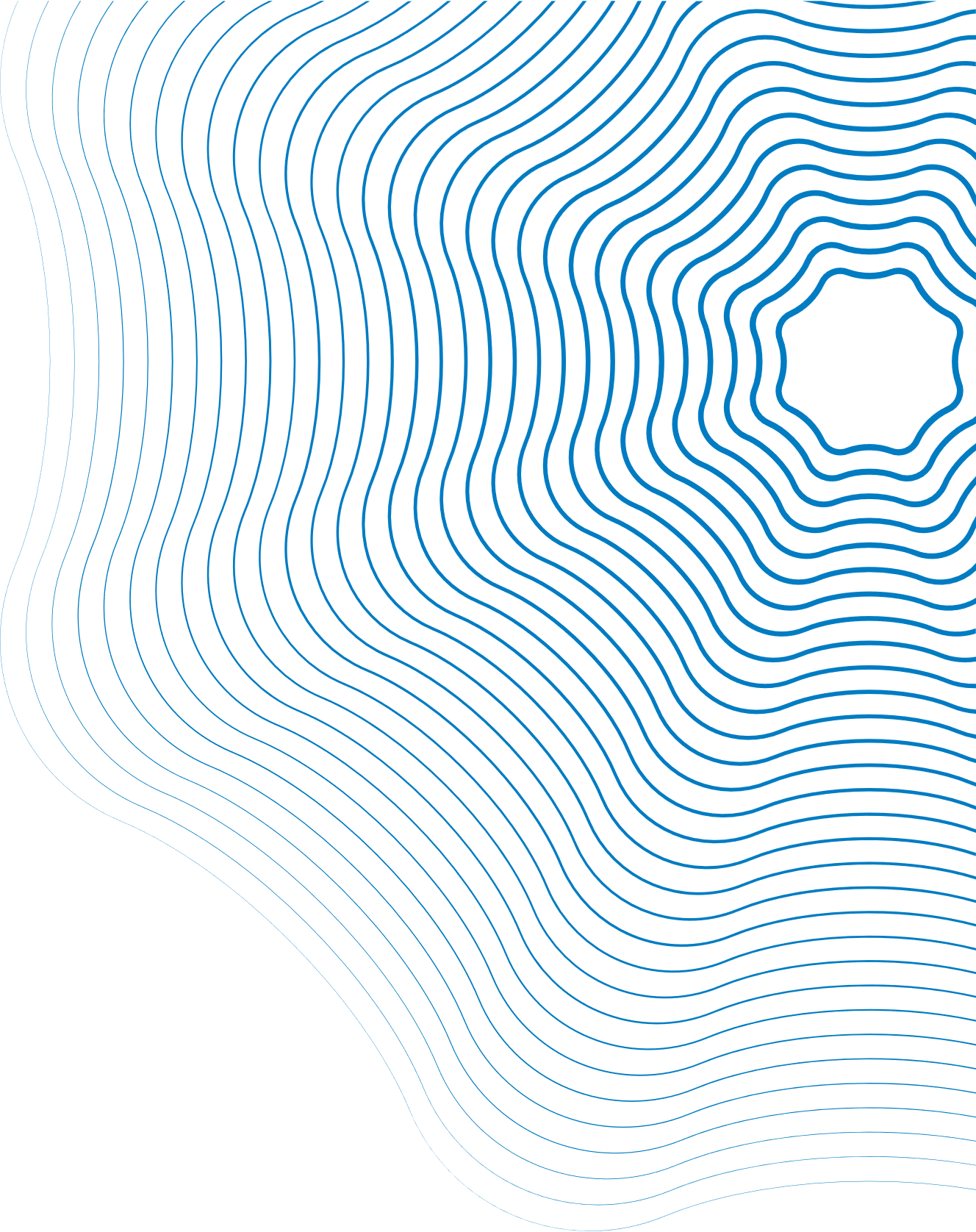 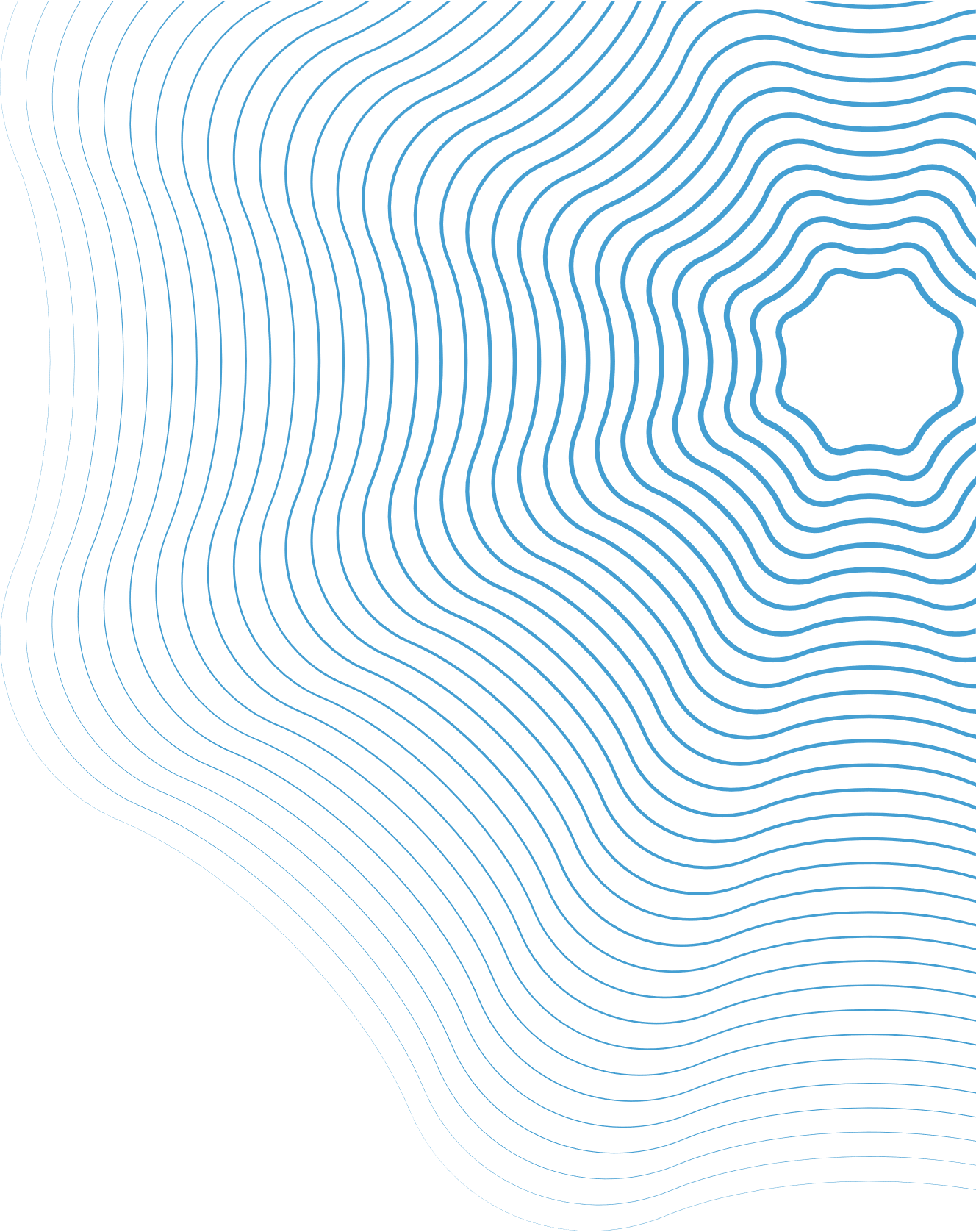 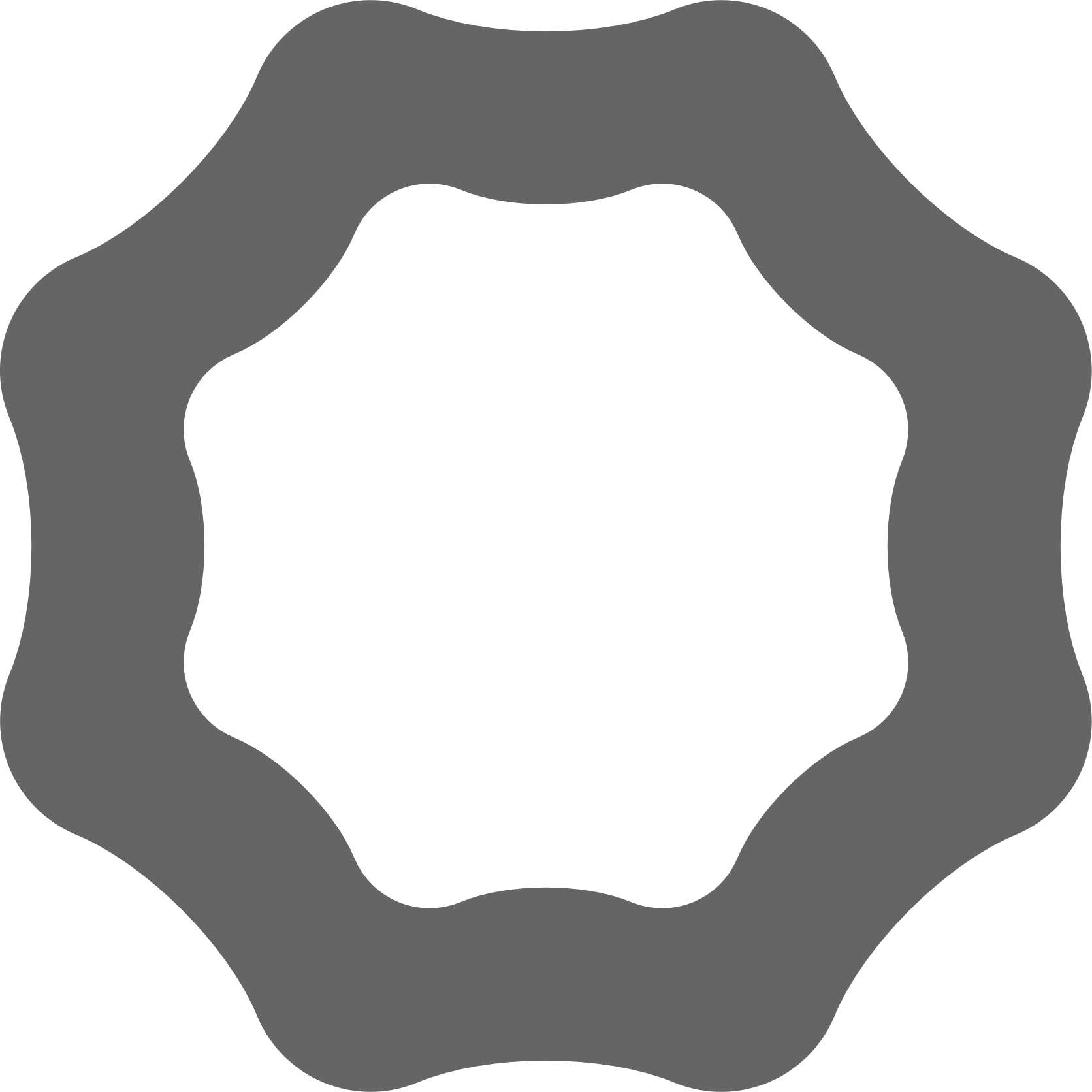 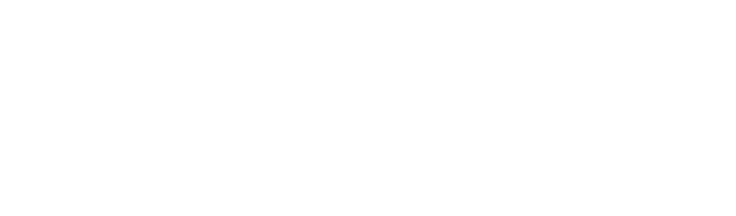 EoH优化流程回顾
EoH优化流程回顾
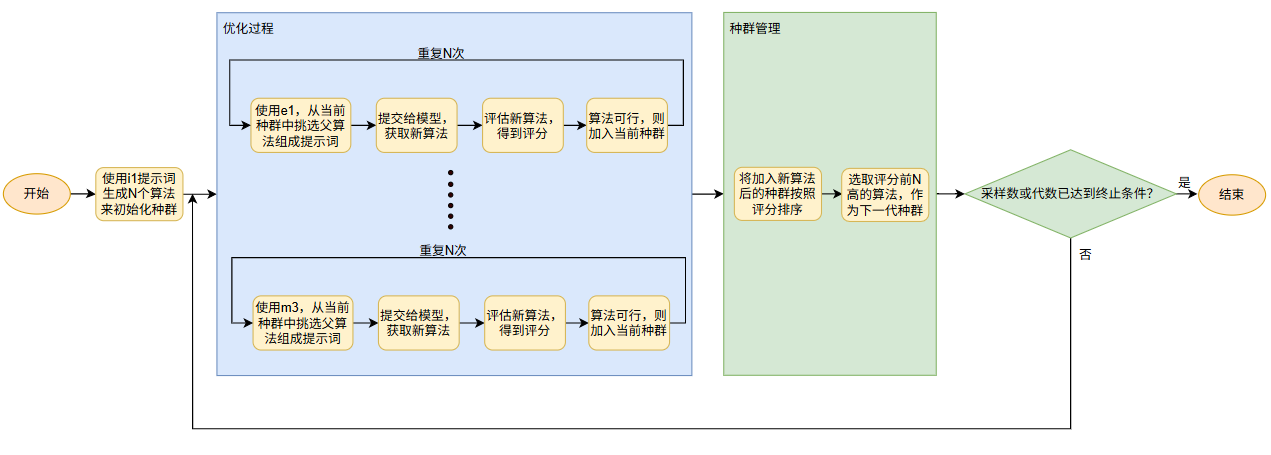 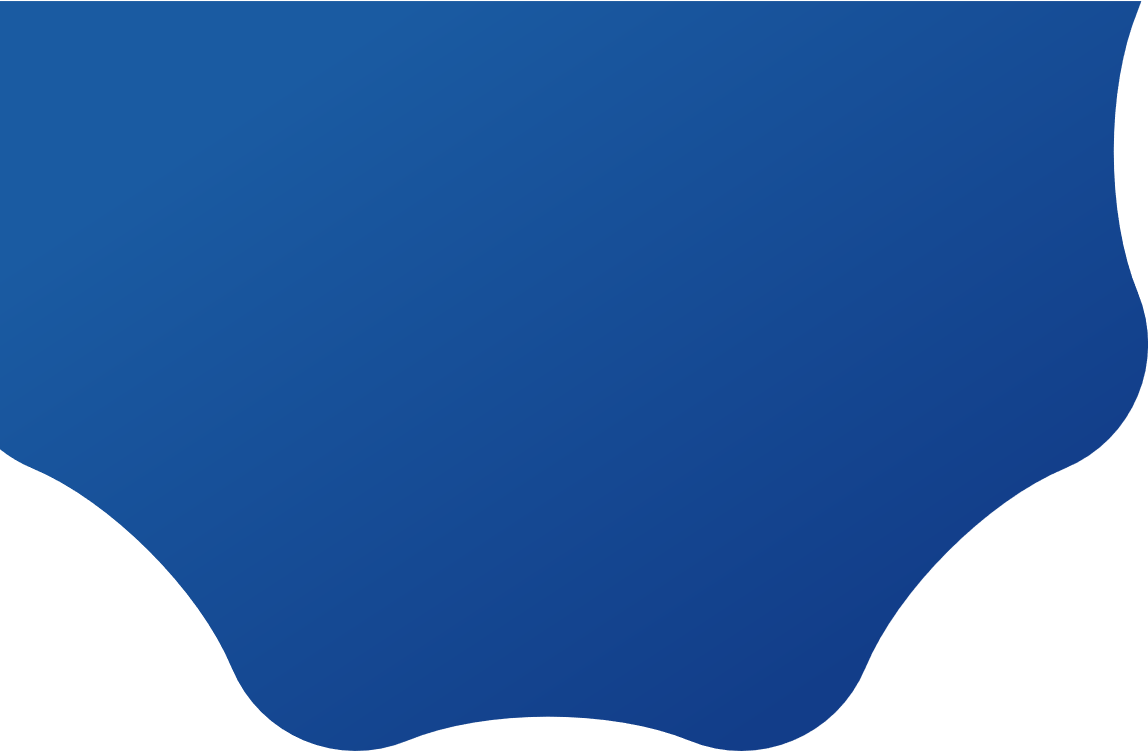 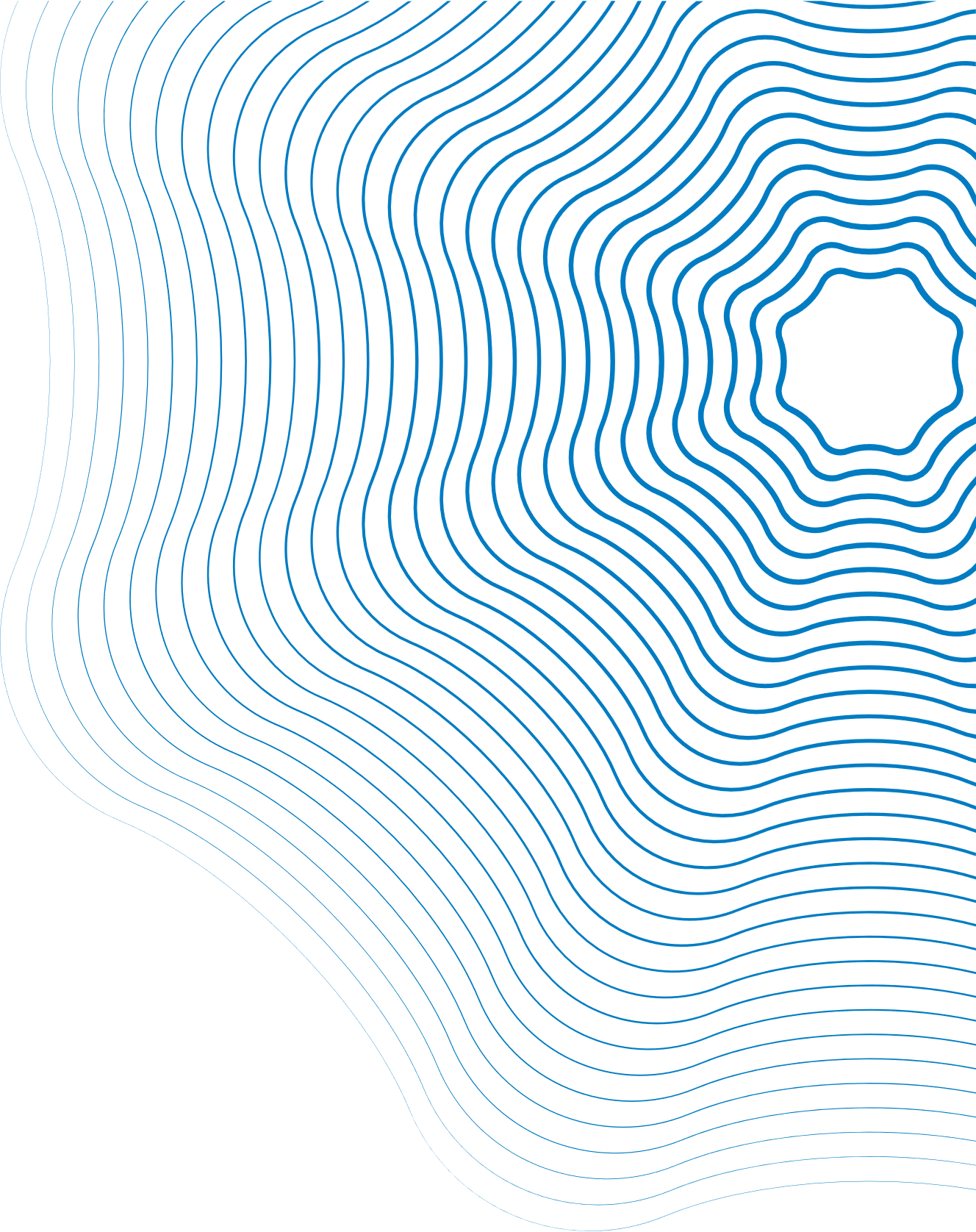 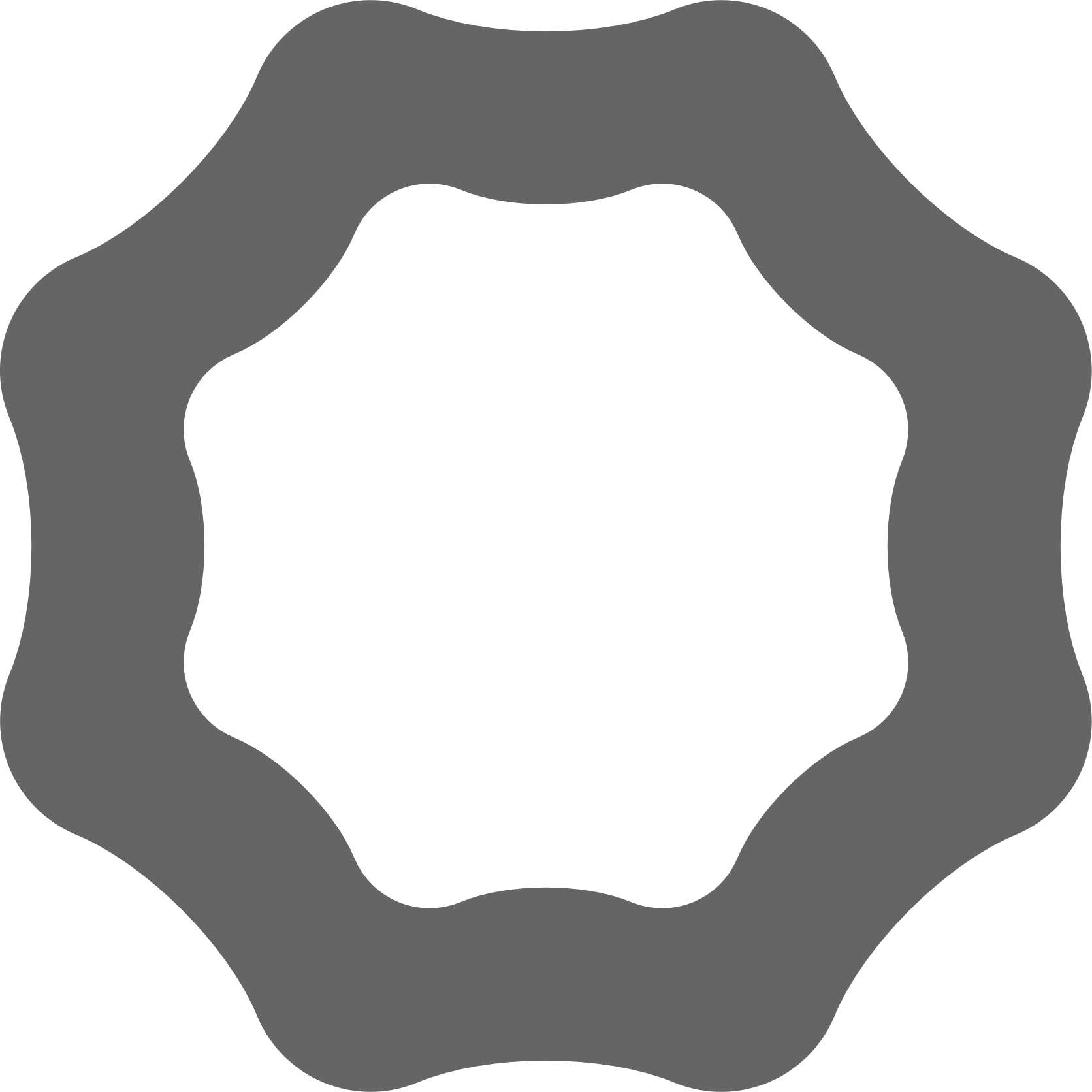 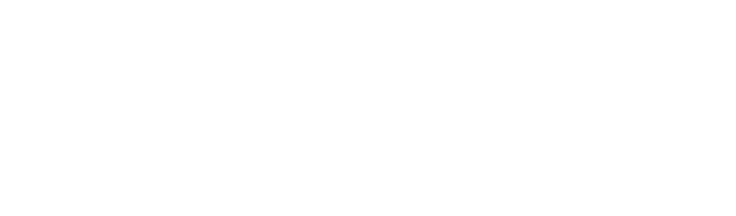 THANKS!
谢谢！
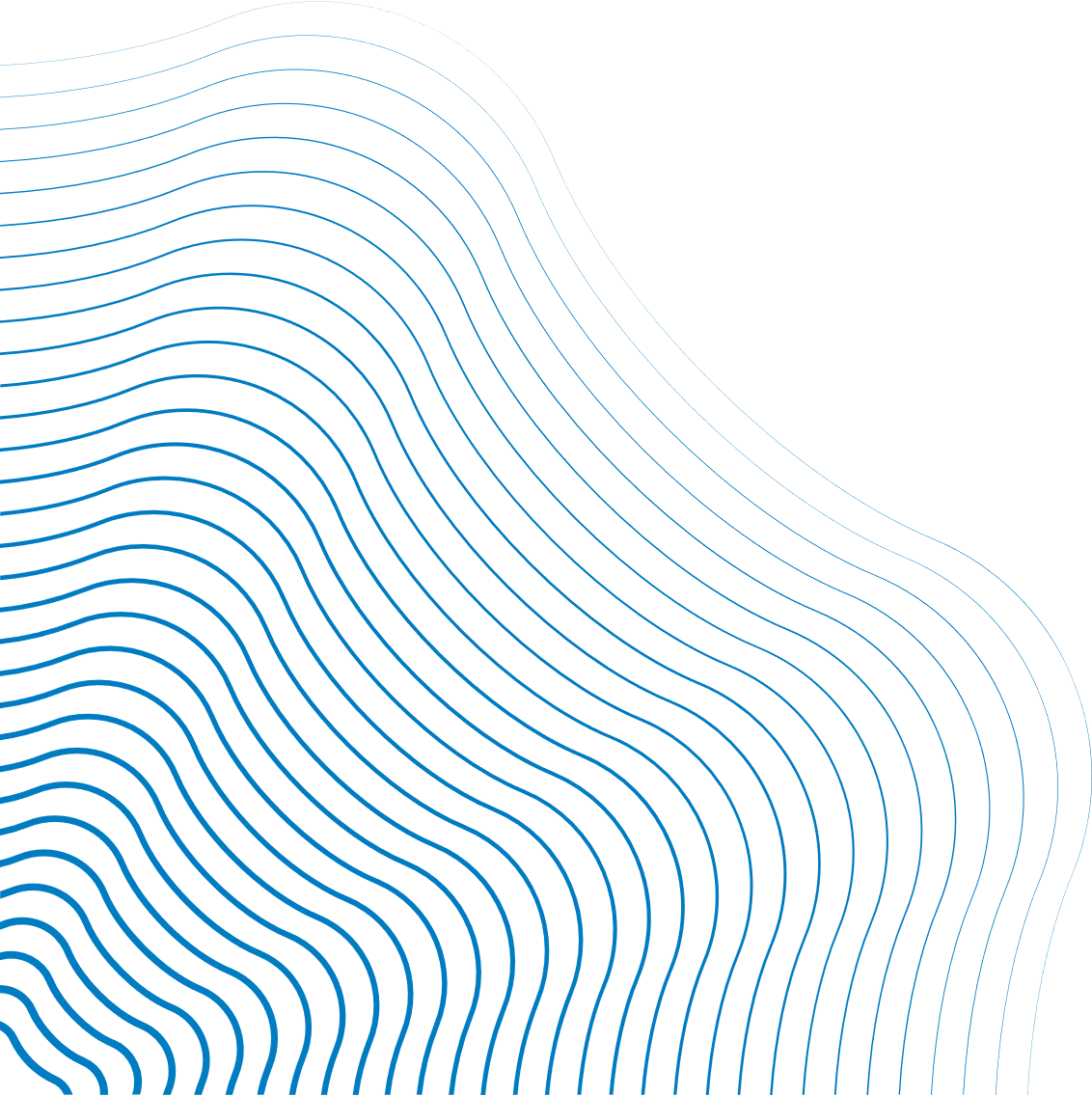 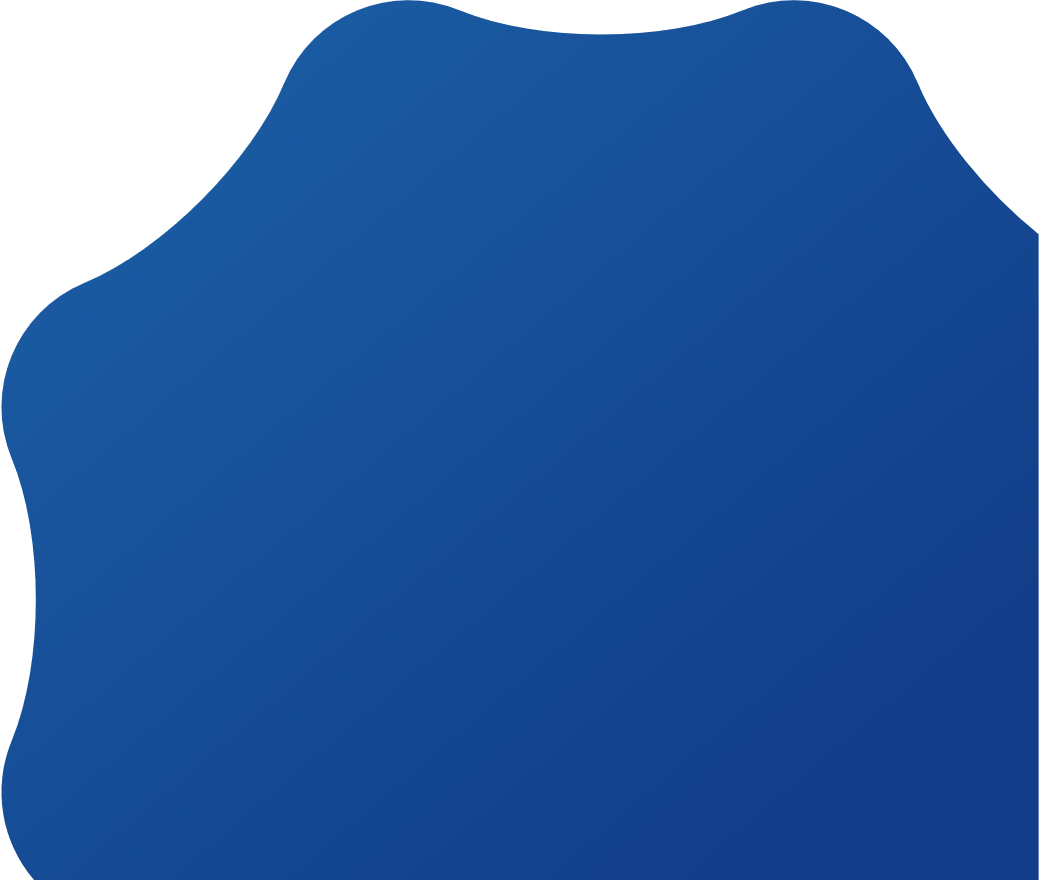